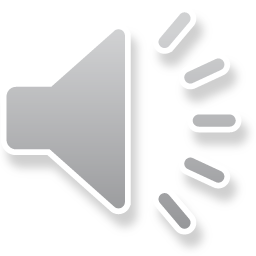 OpenOfficeBekezdésformázás
Szabó-Péter Vivien
János Zsigmond Kollégium
1989 December 21 sugárút, 9 szám
Felkészítő tanár: Kaupert Melinda
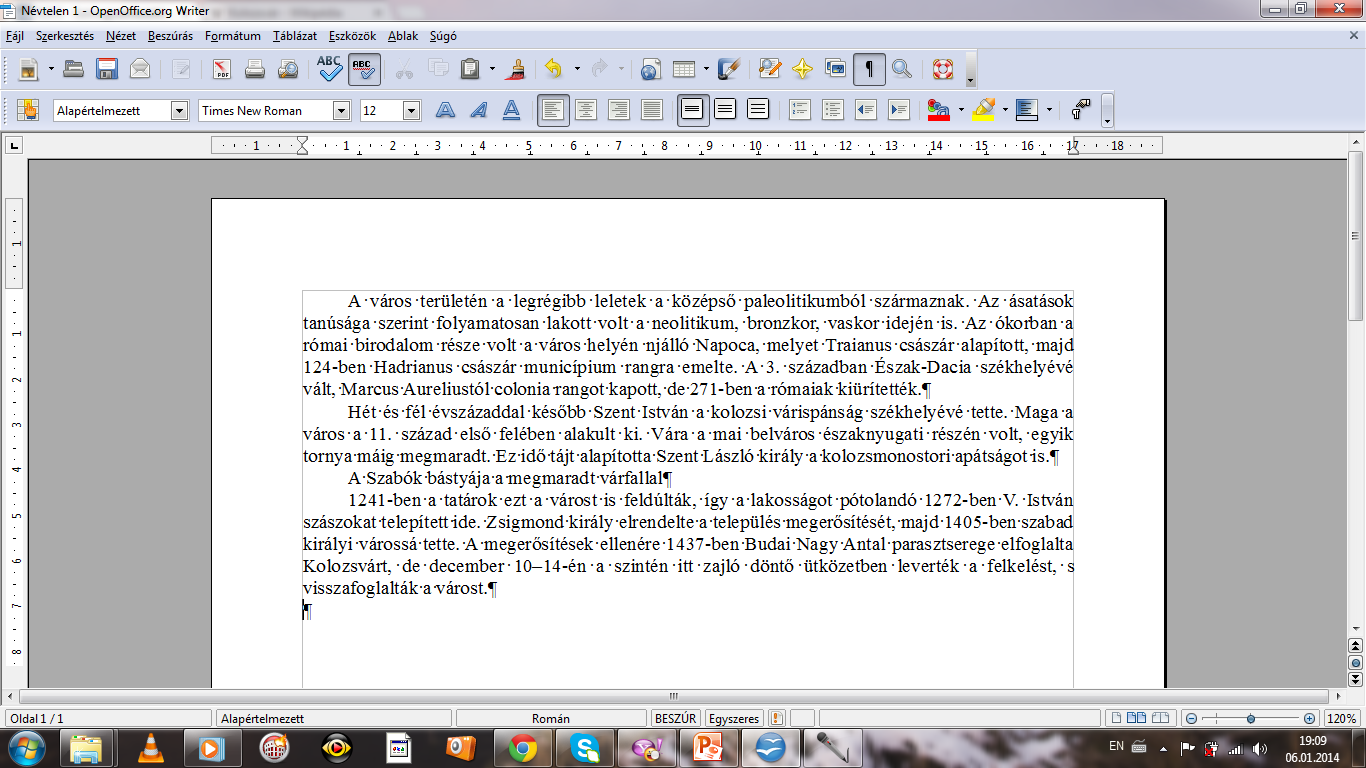 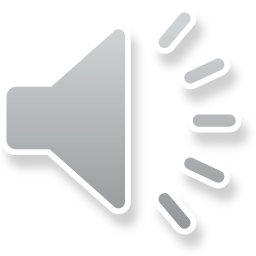 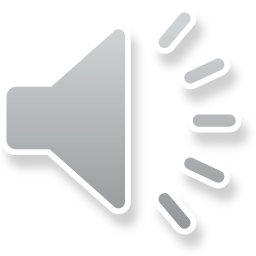 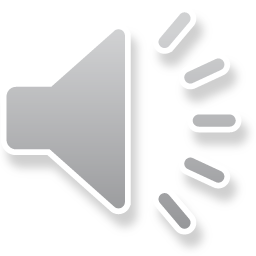 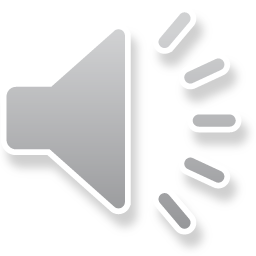 Bekezdés létrehozása, egyesítése
Kézi sortörés
Bekezdés igazítása
Bekezdésformázás
Árvasorok, fattyúsorok
Behúzás
Sorköz és térköz
Tabulátorok
Szegélyek és háttér
Felsorolás és számozás
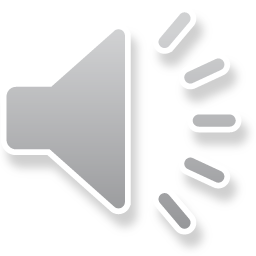 Bekezdés létrehozása, egyesítése
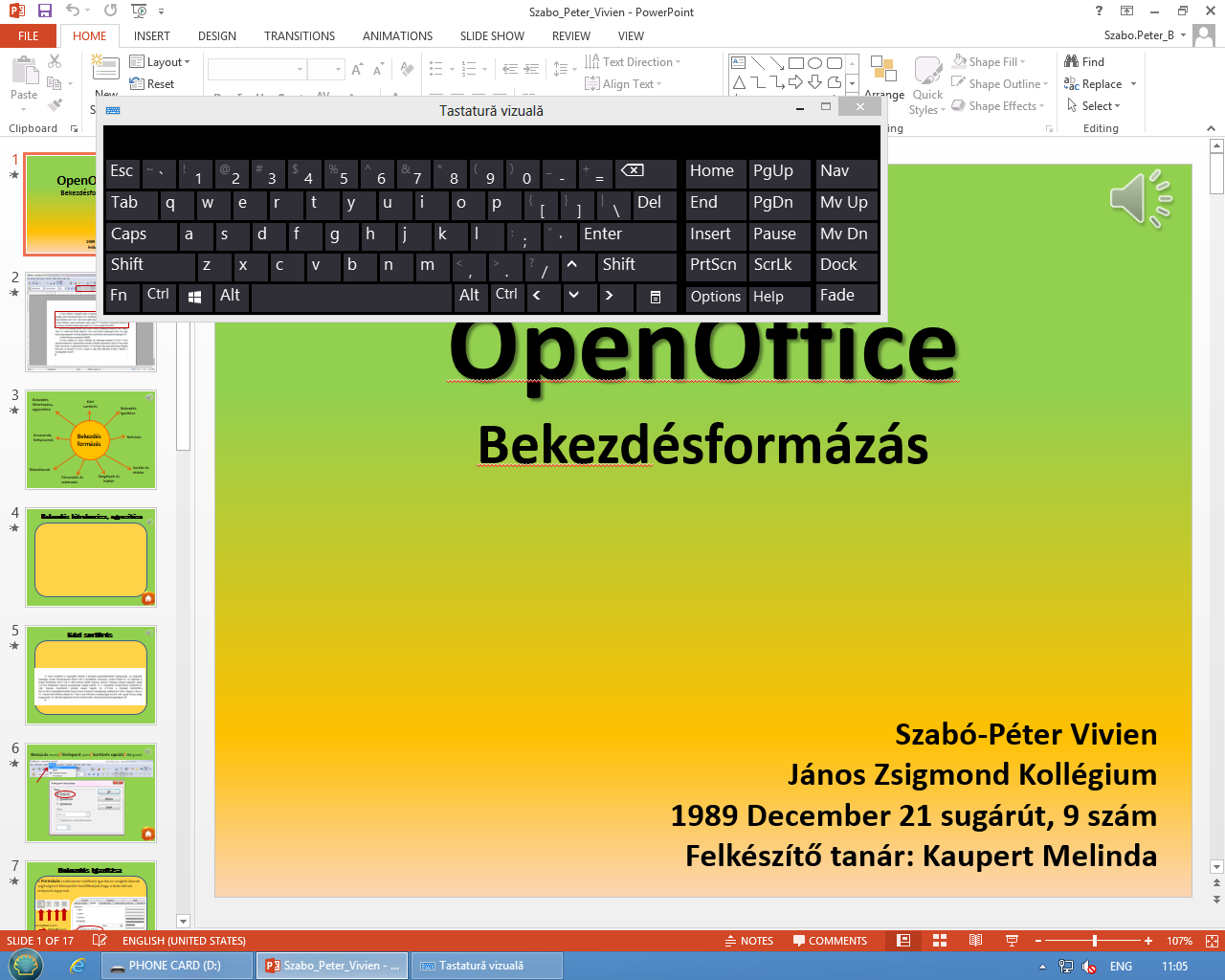 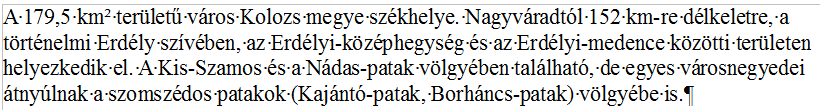 Bekezdés töretlenül
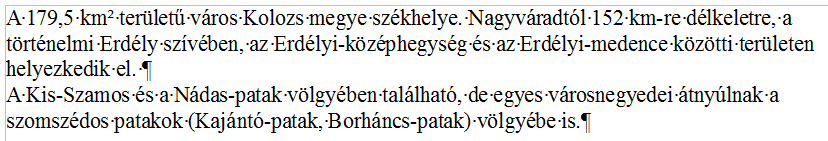 Bekezdés megtörve
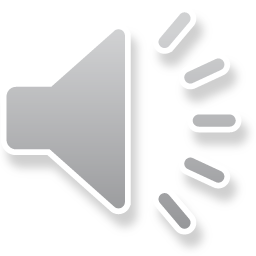 Kézi sortörés
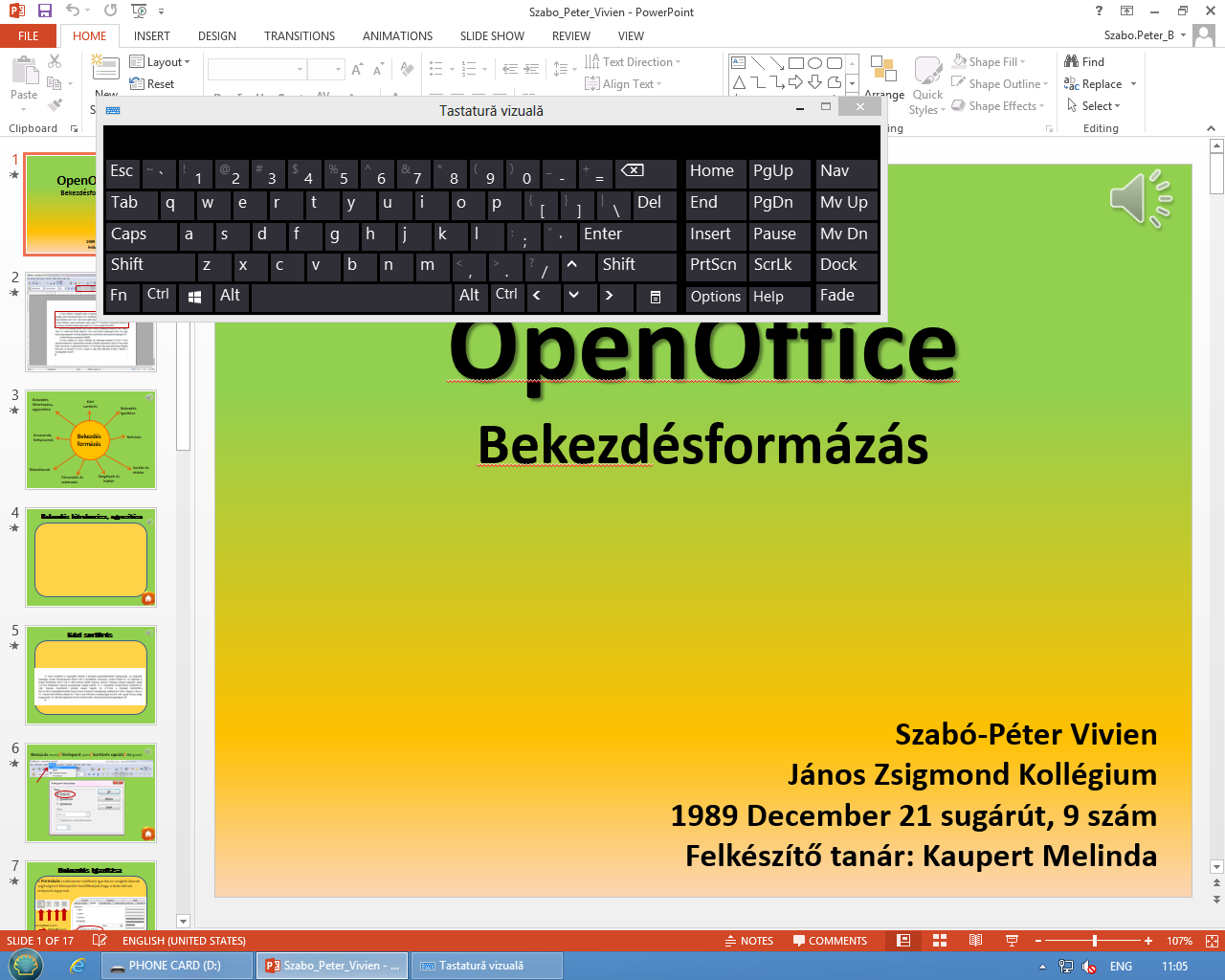 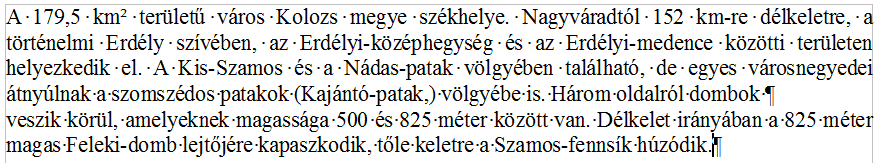 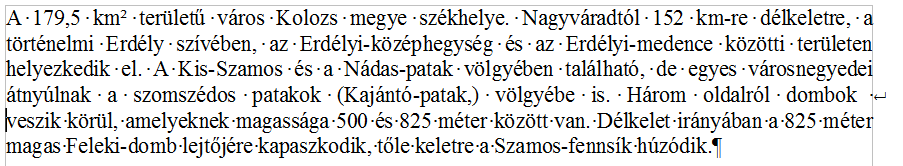 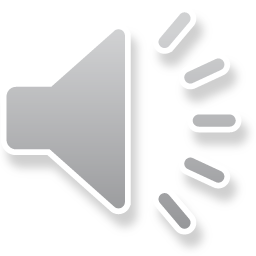 Beszúrás menü/Töréspont pont/ Sortörés opciót/ OK gomb
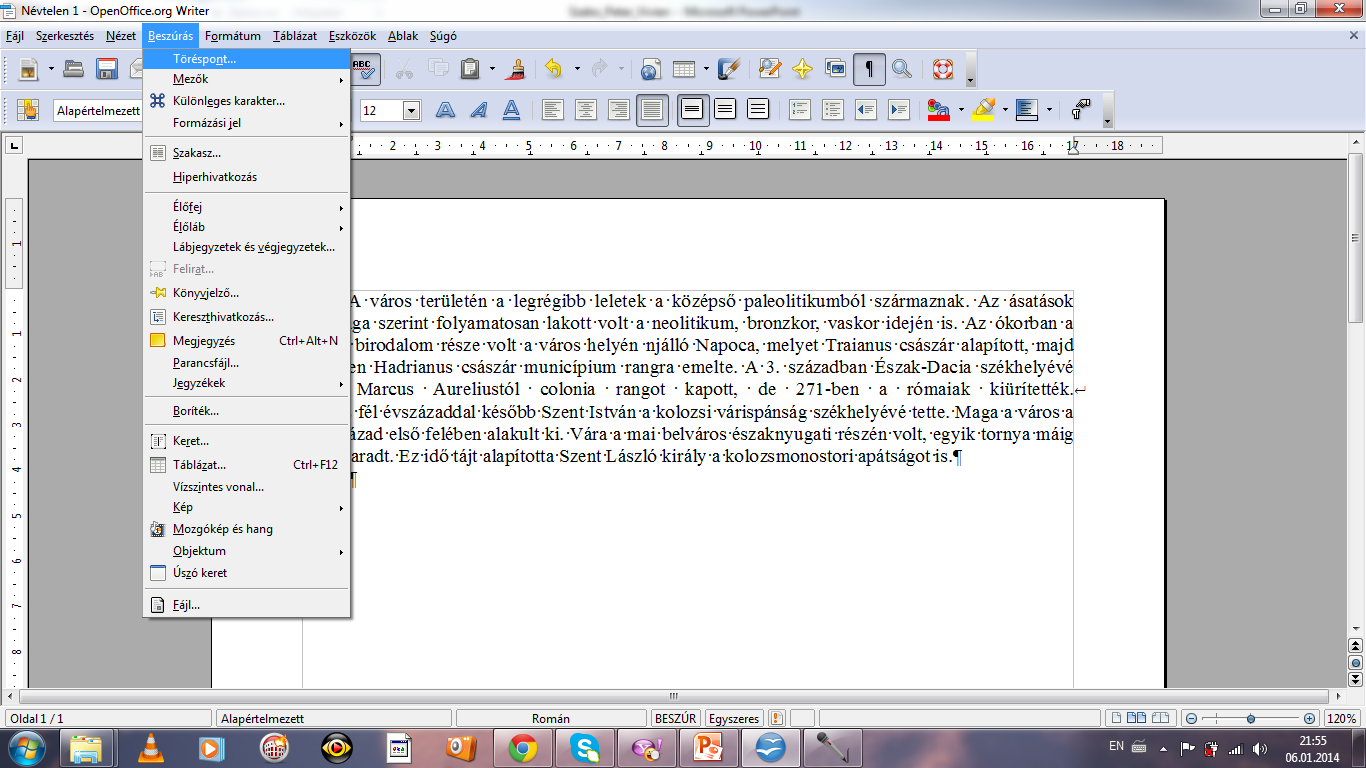 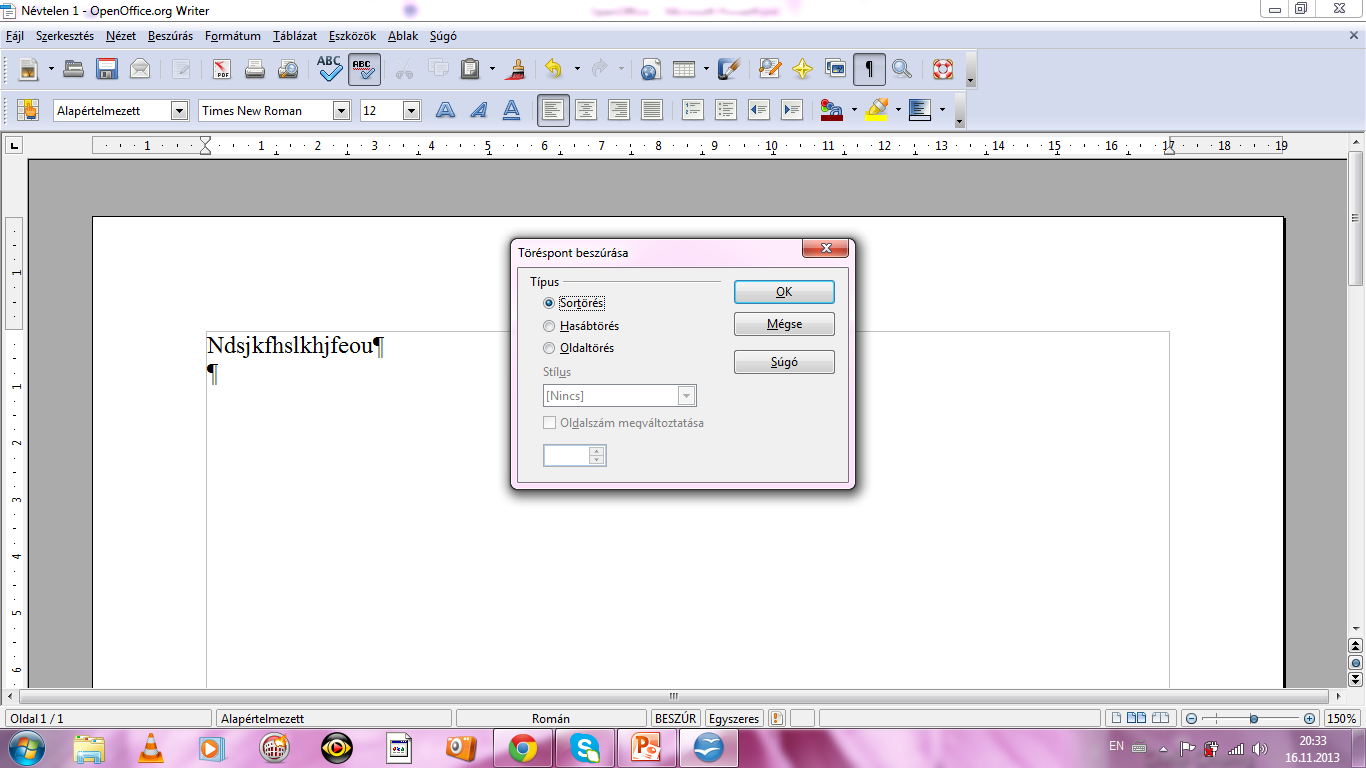 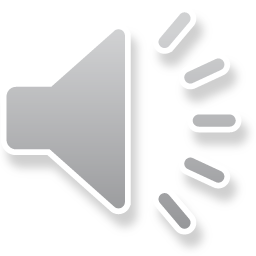 Bekezdés igazítása
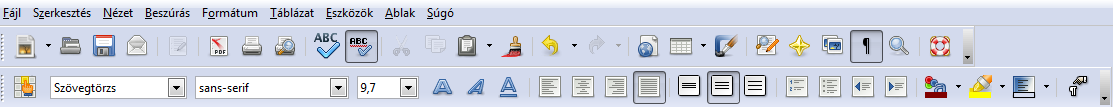 Formátum menü/ Bekezdés pont
Vagy: Helyi menü/ Bekezdés pont
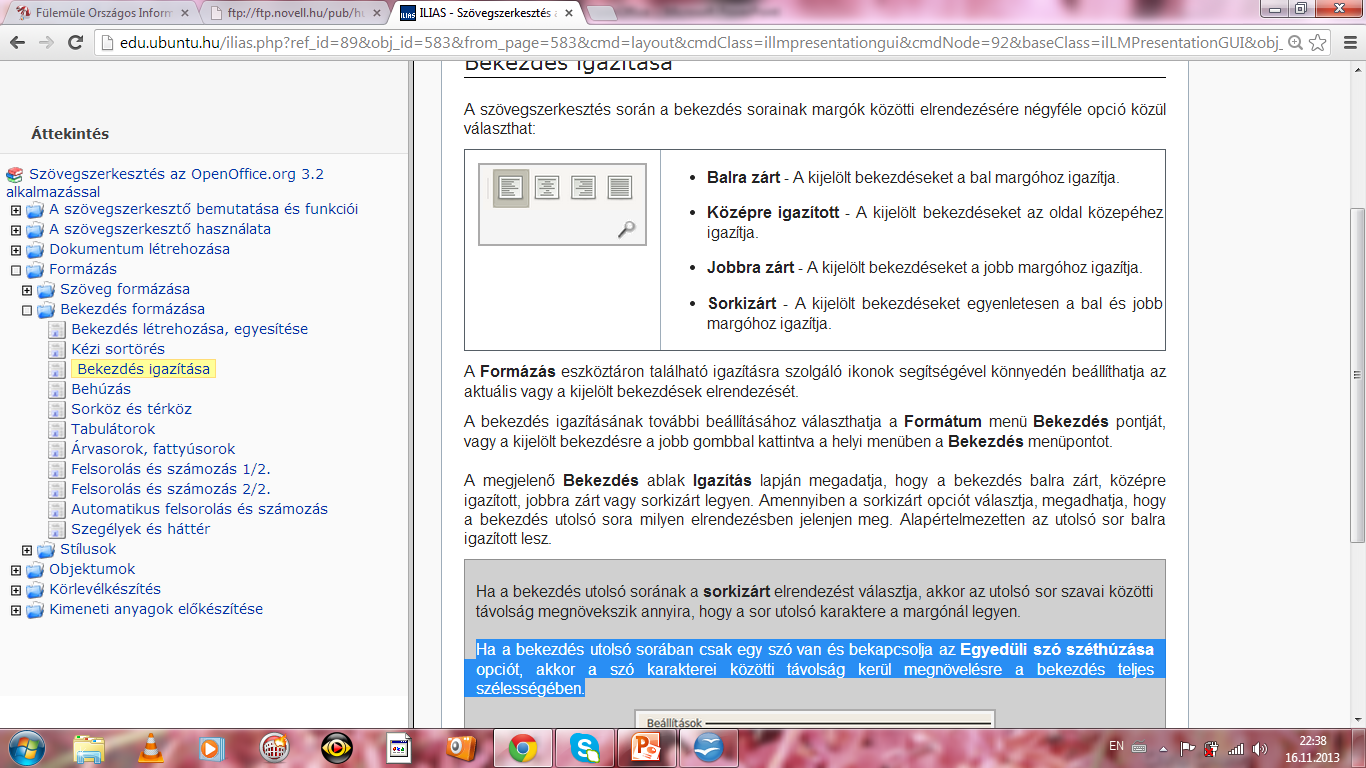 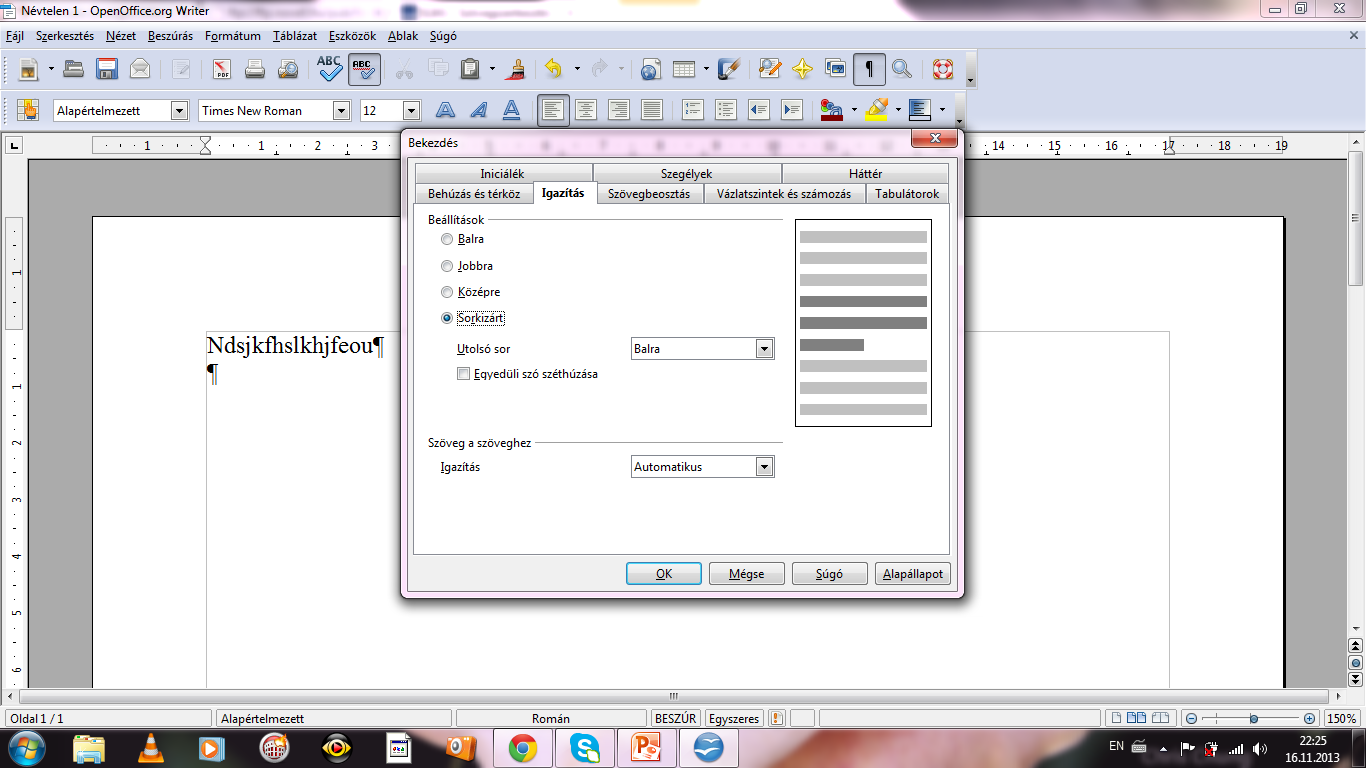 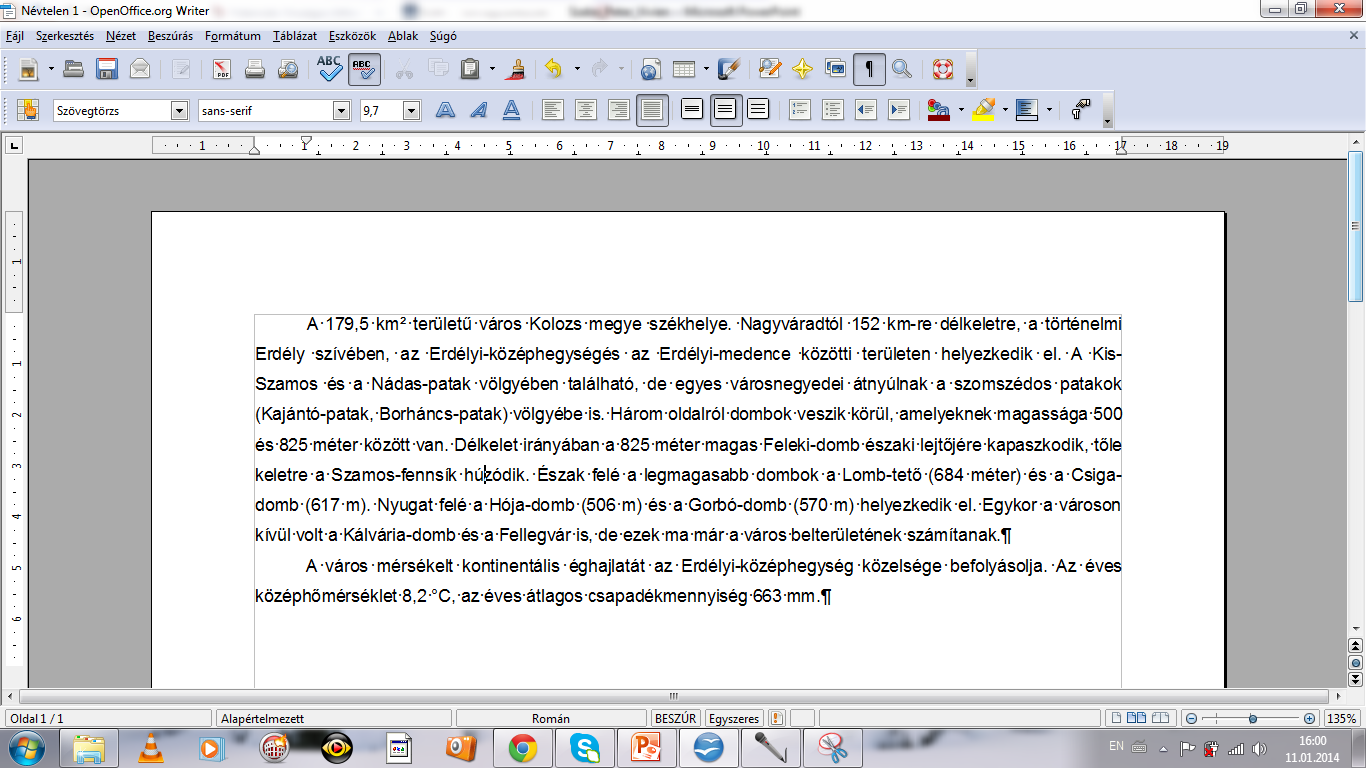 Behúzás
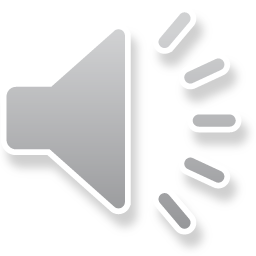 Formátum menü/ Bekezdés pont Vagy: Helyi menü/ Bekezdés menüpont/ Behúzás és térköz lap
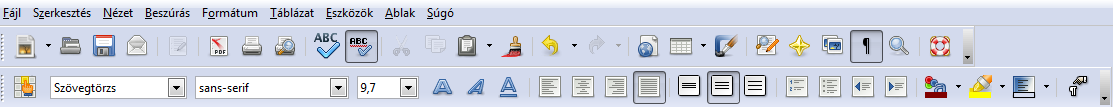 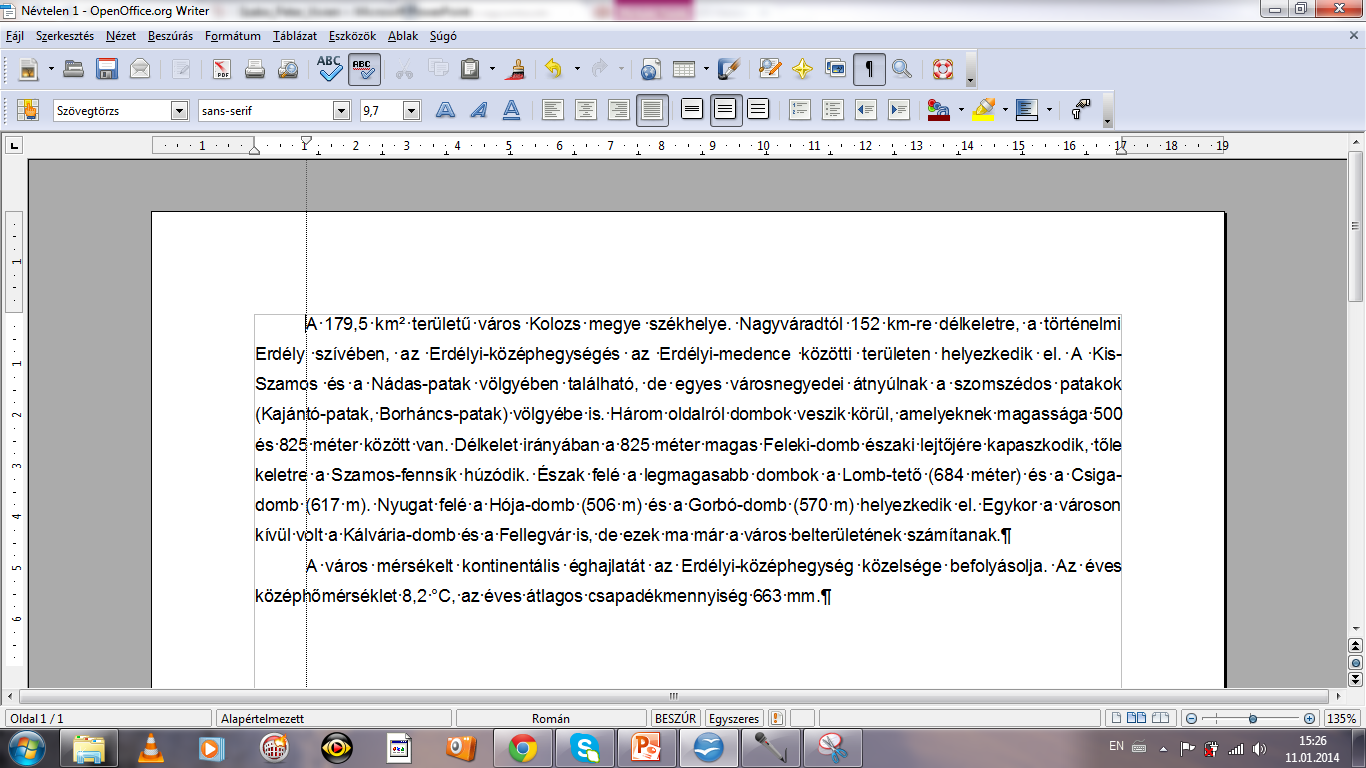 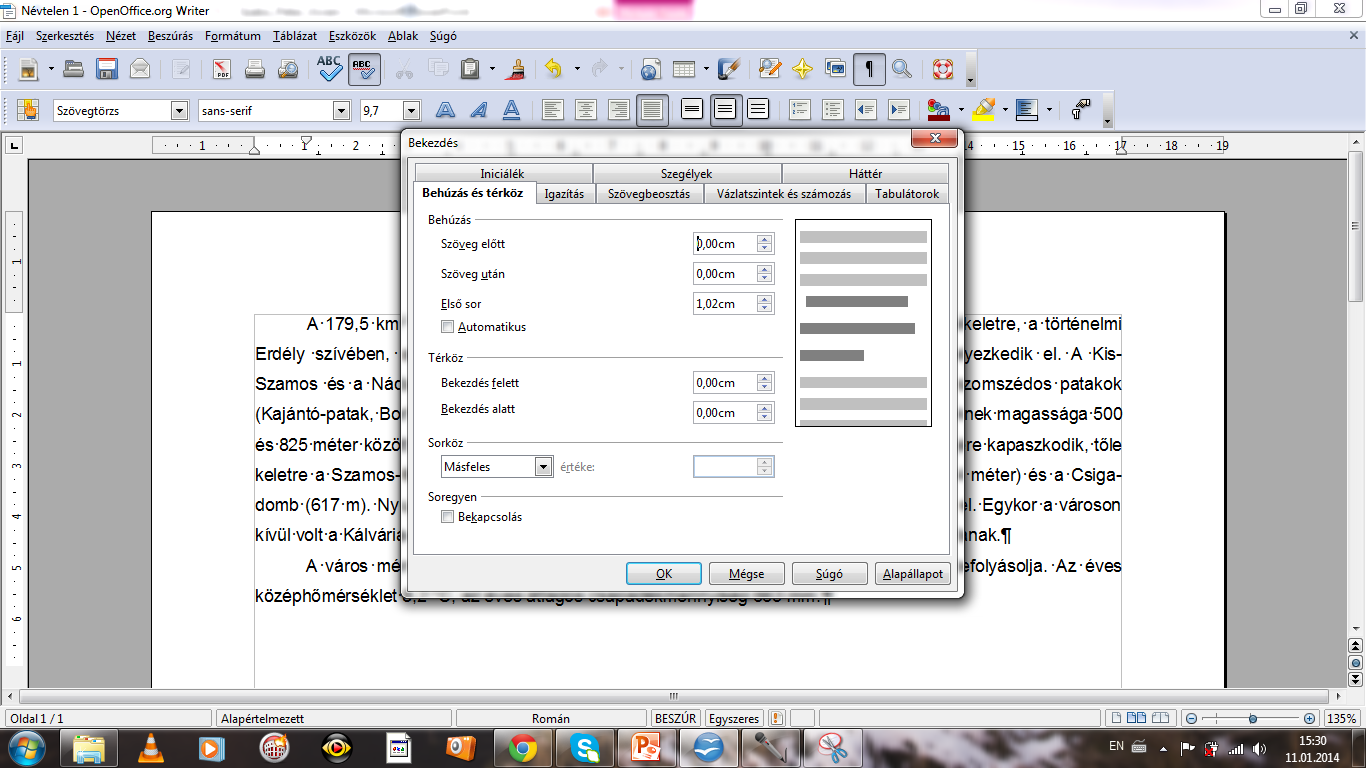 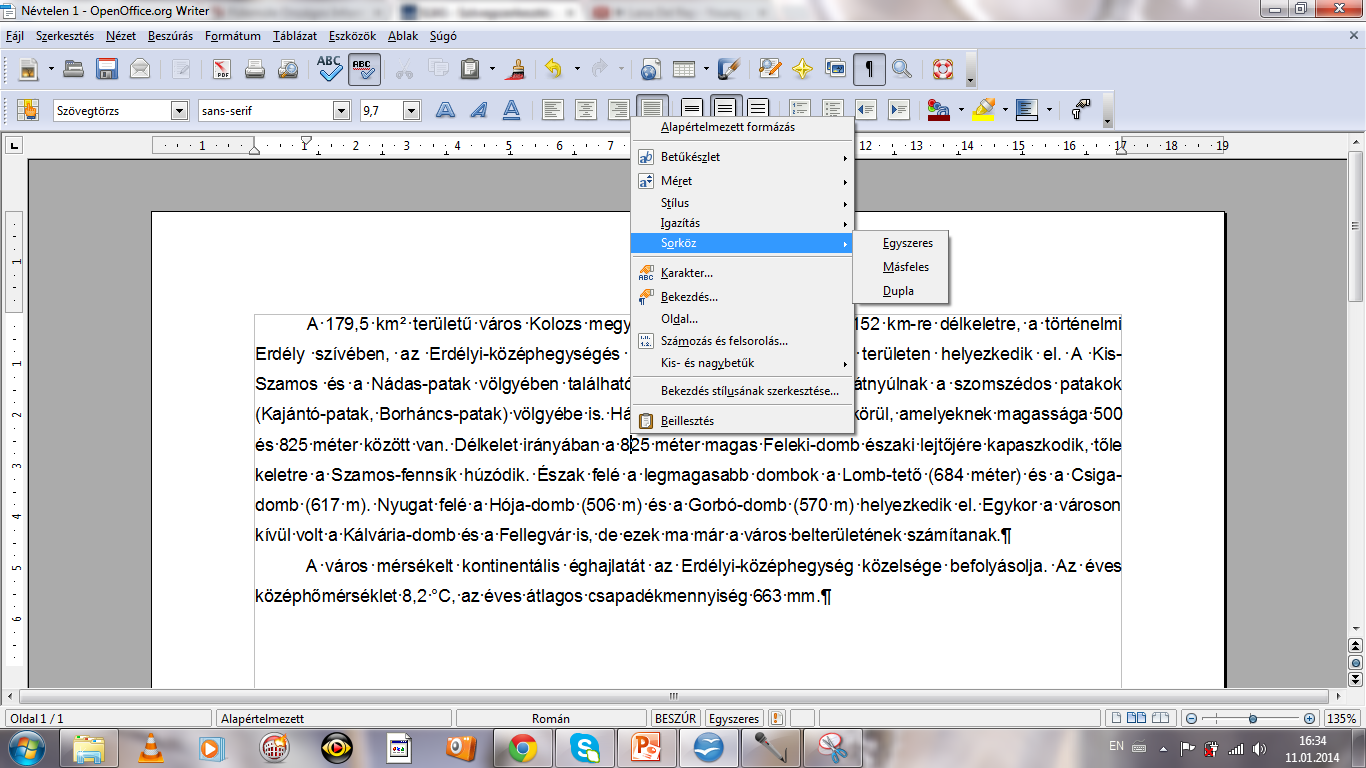 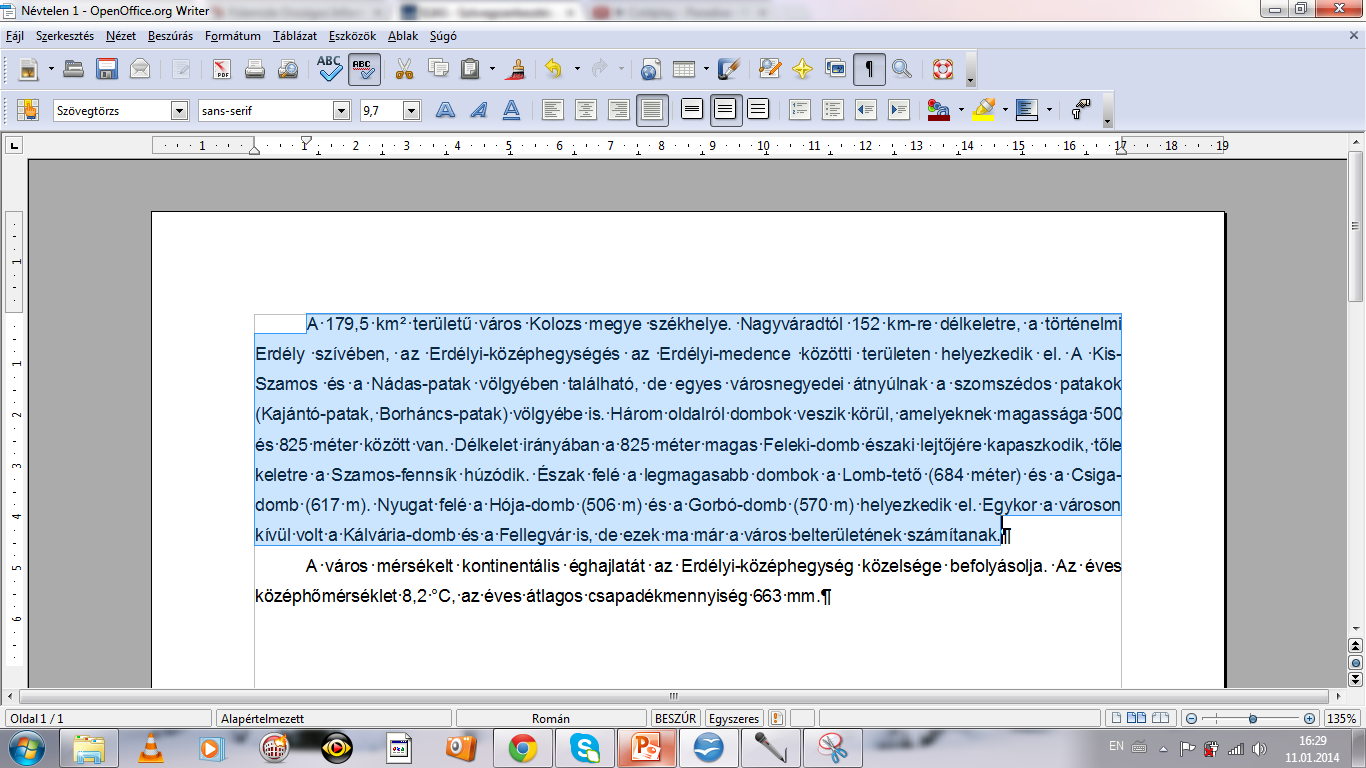 Sorköz és térköz
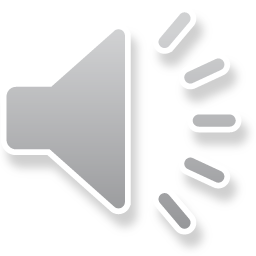 Formátum menü/ Bekezdés pont/ Behúzás és térköz lap
Vagy: Helyi menü/ Bekezdés pont / Sorköz csoport
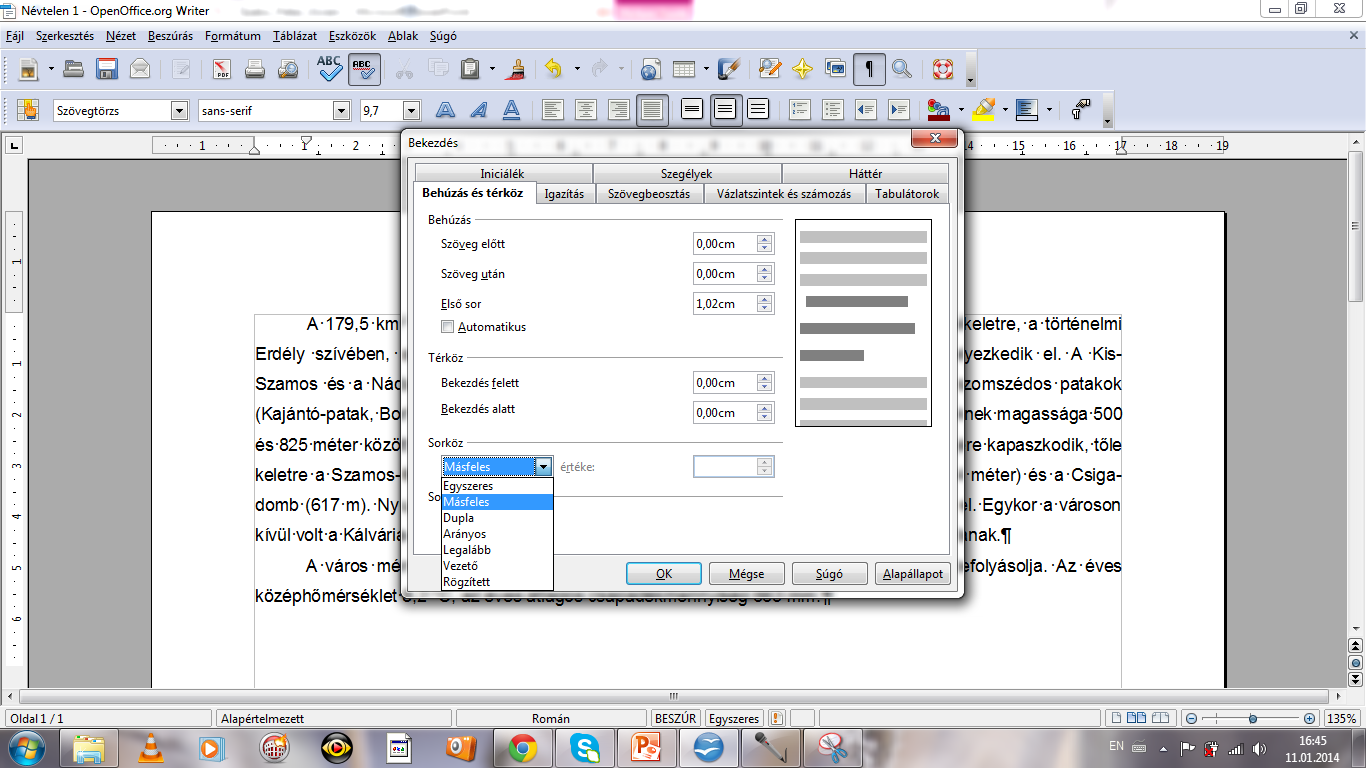 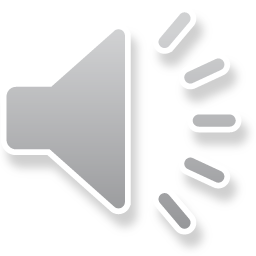 Szegélyek és háttér
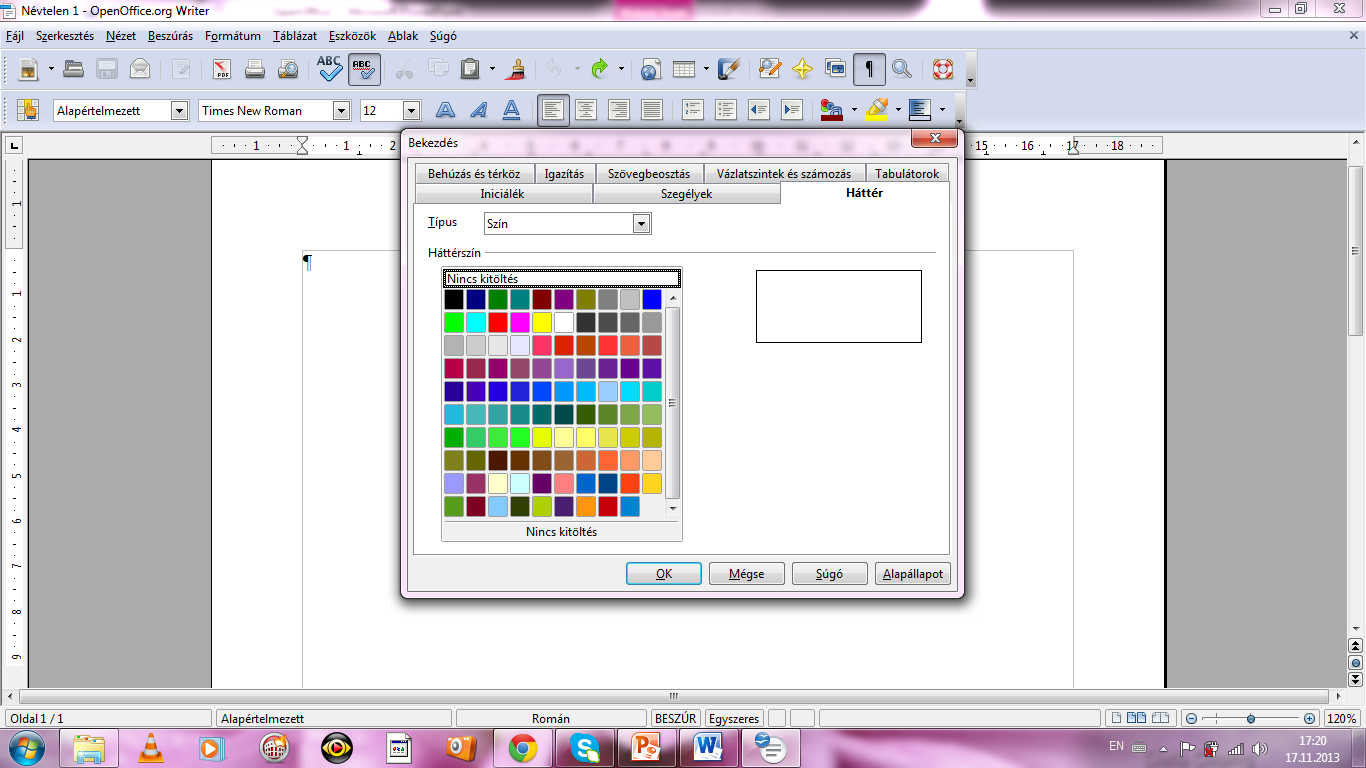 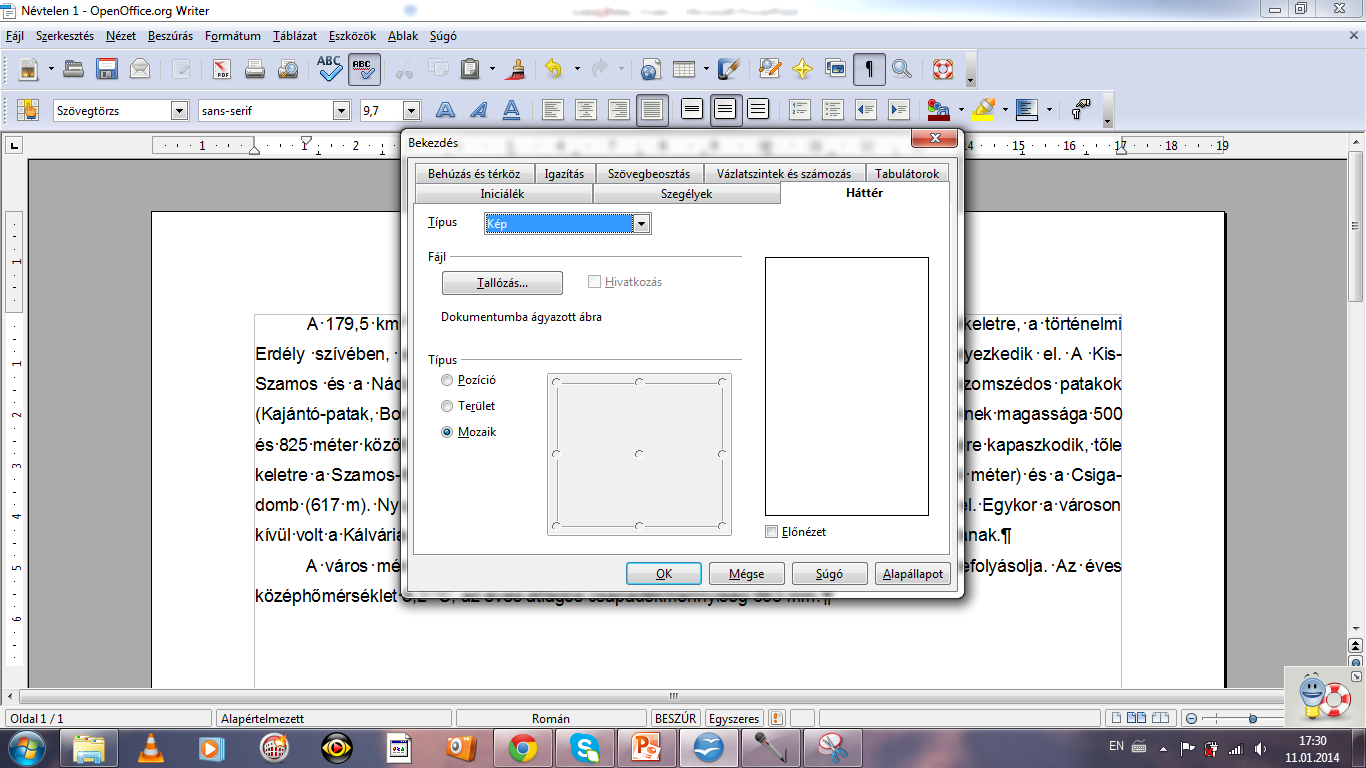 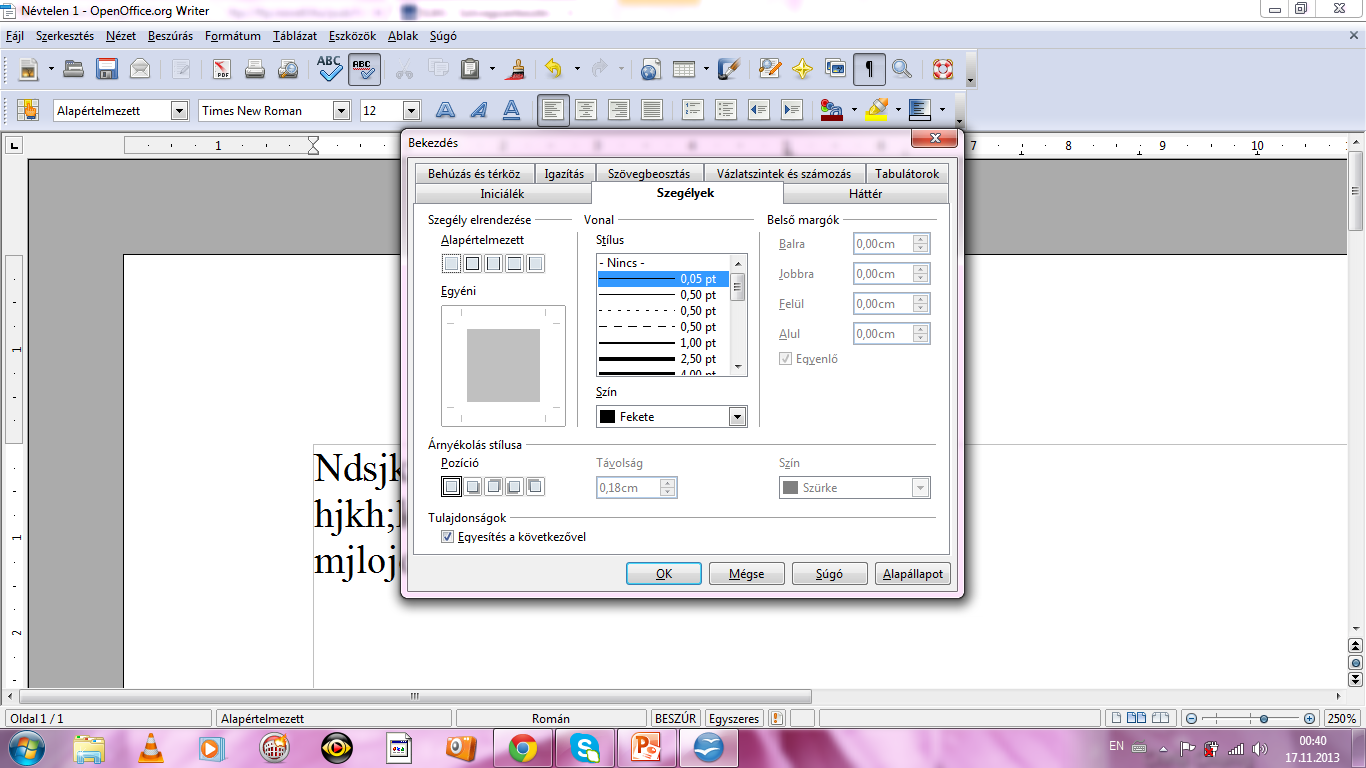 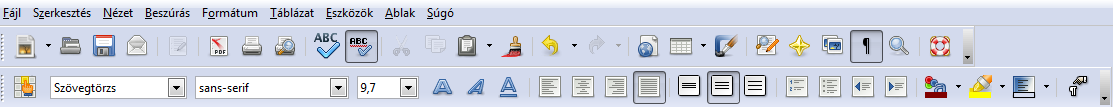 Formátum menü/Bekezdés pont/
Szegélyek lap 
Háttér lap
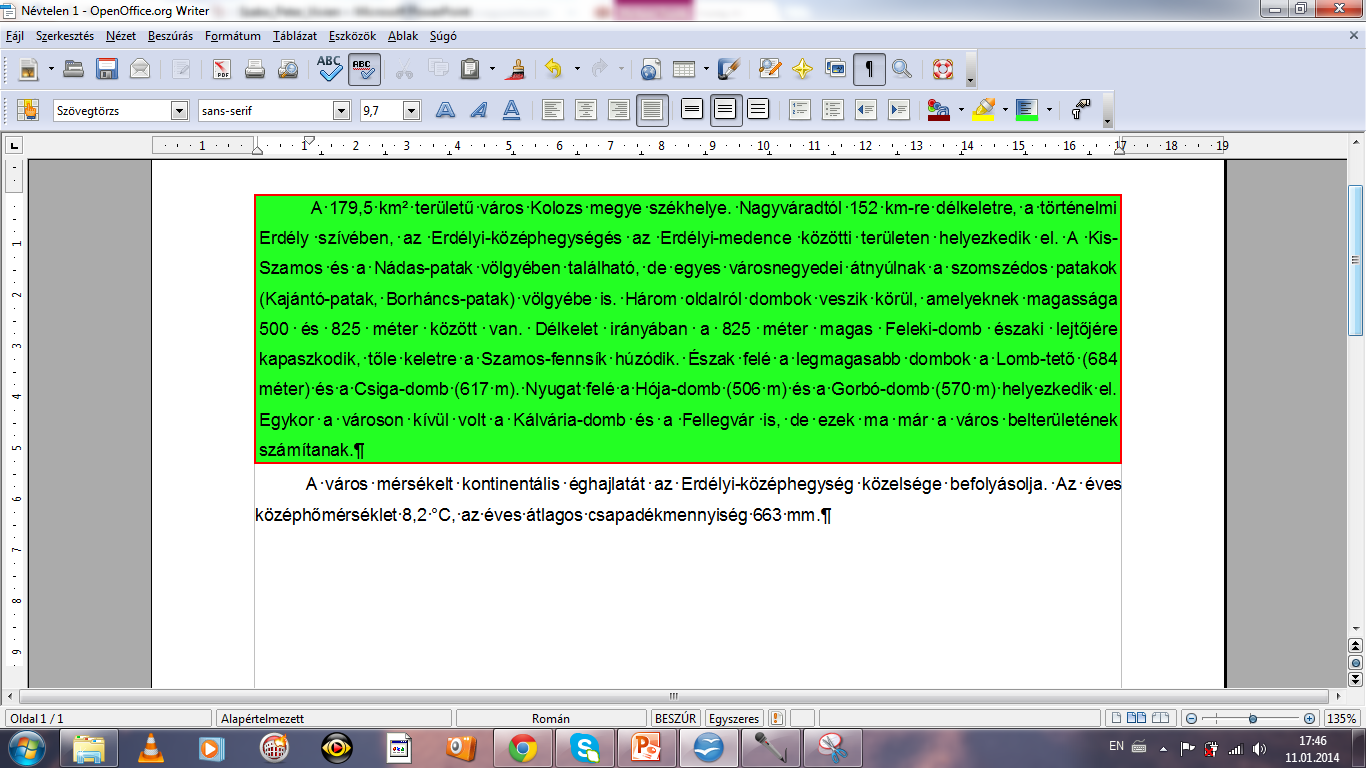 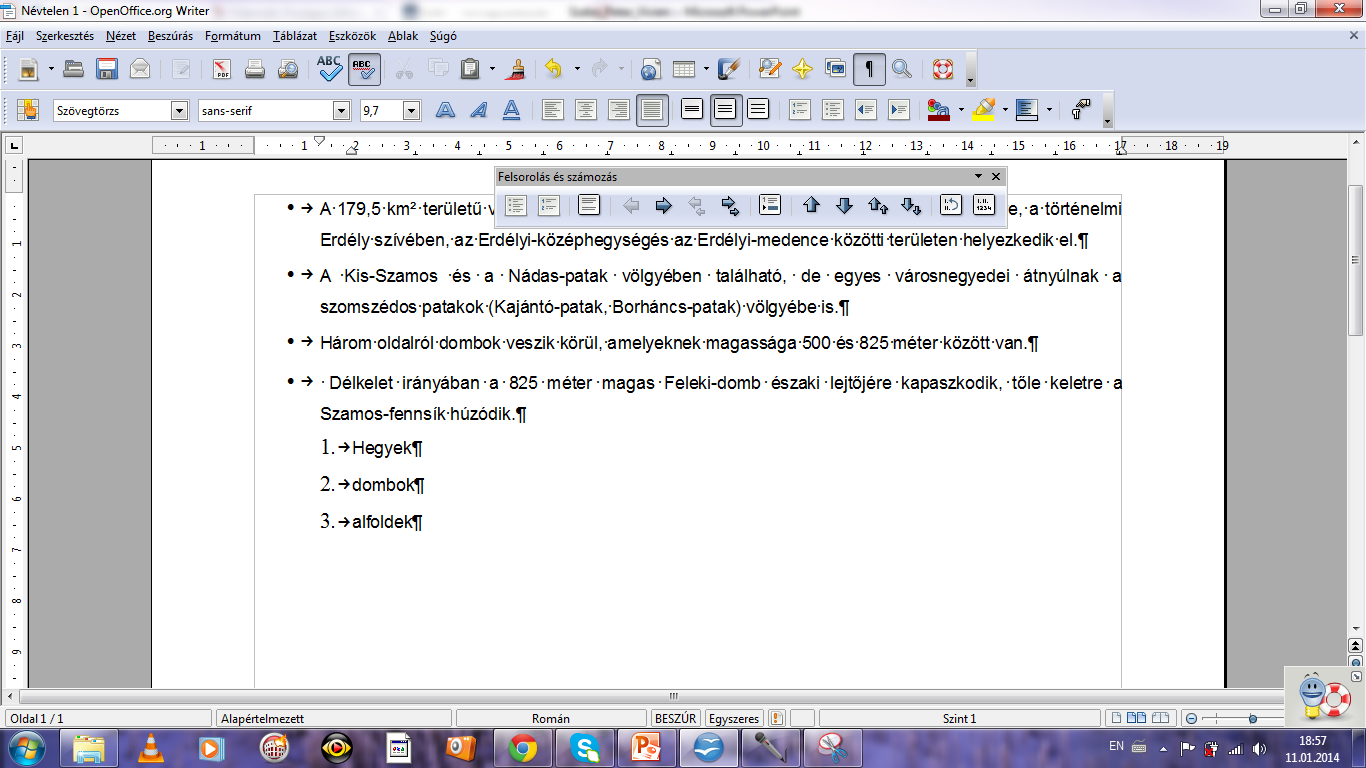 Felsorolás és számozás
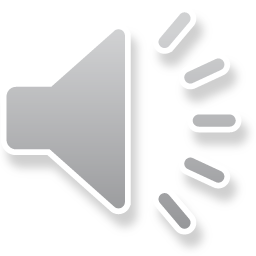 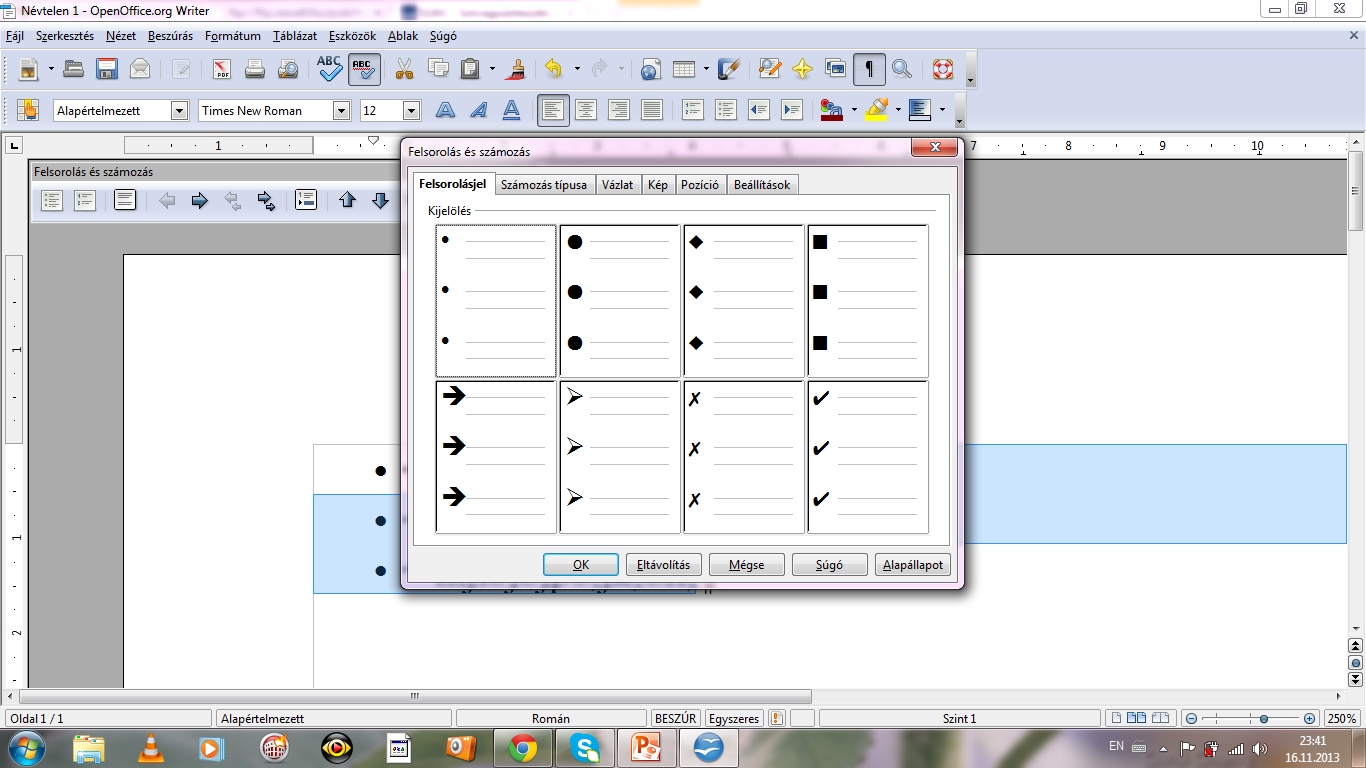 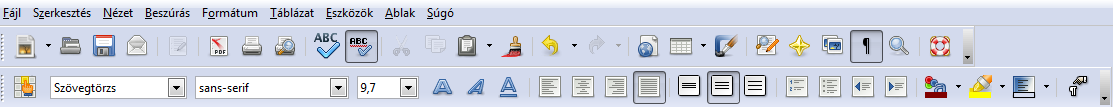 Formázás eszköztár/ Felsorolás be/ki ikon/ Felsorolás és számozás eszköztár
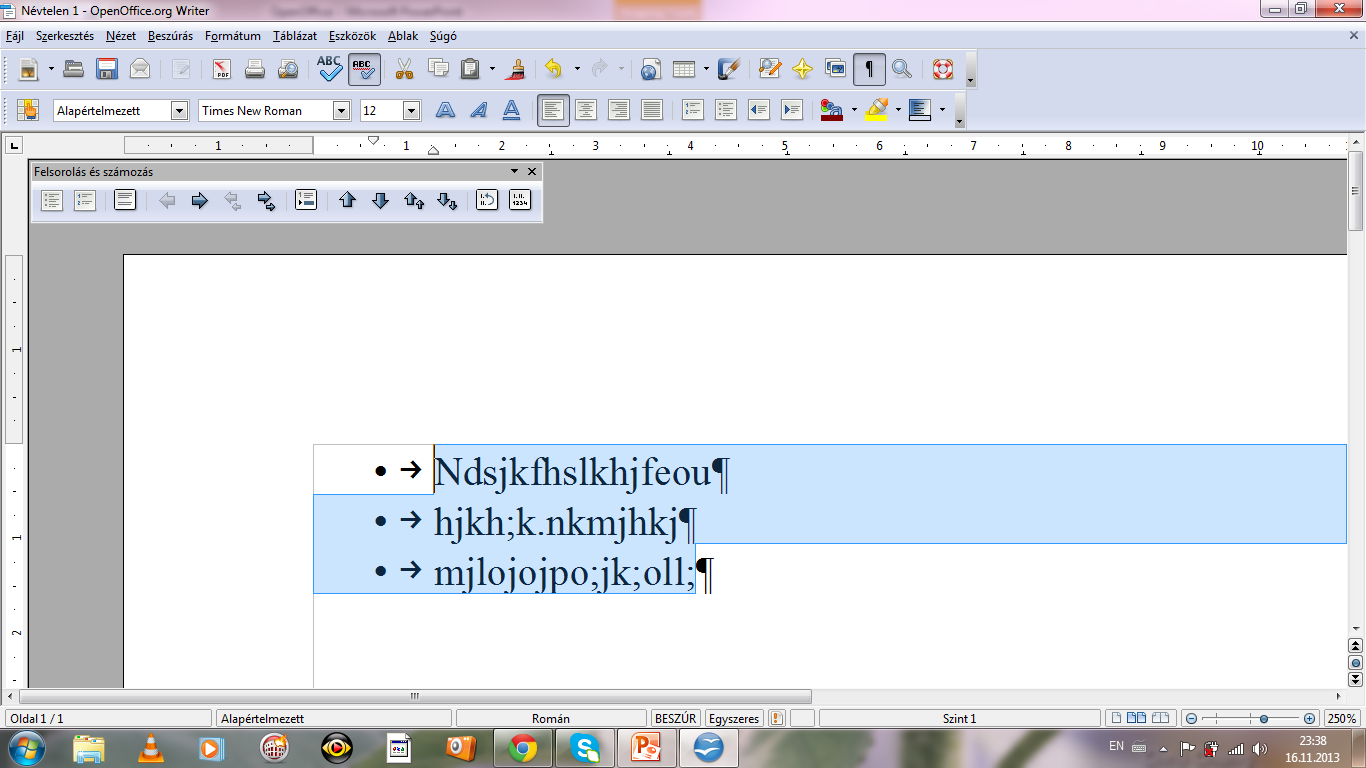 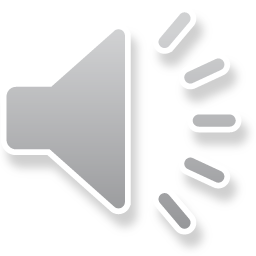 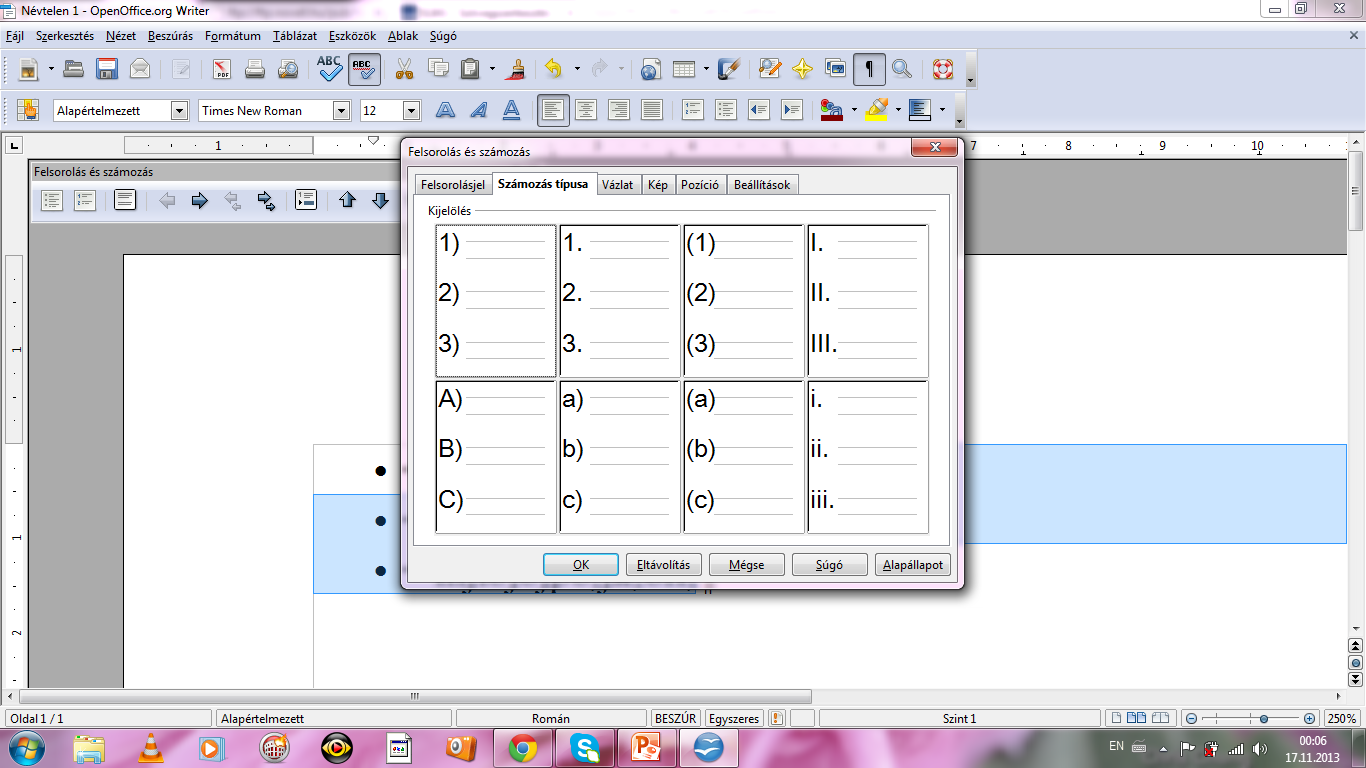 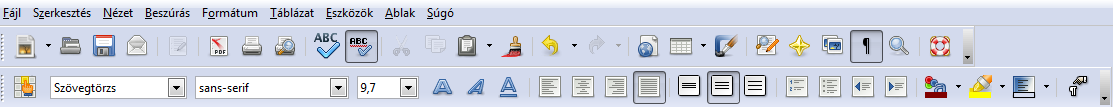 Formázás eszköztár/ Számozás be/ki ikon/ Felsorolás és számozás eszköztár
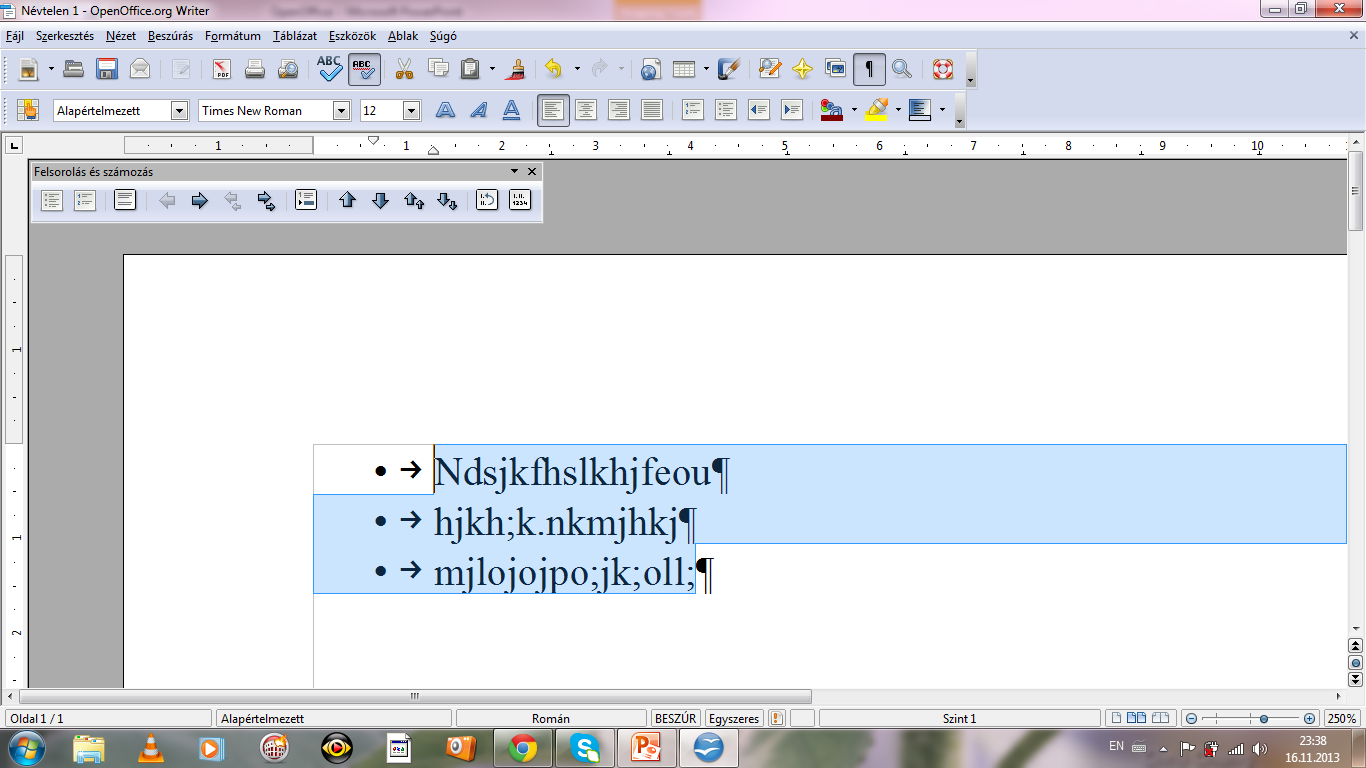 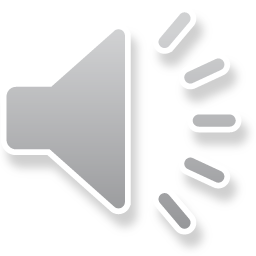 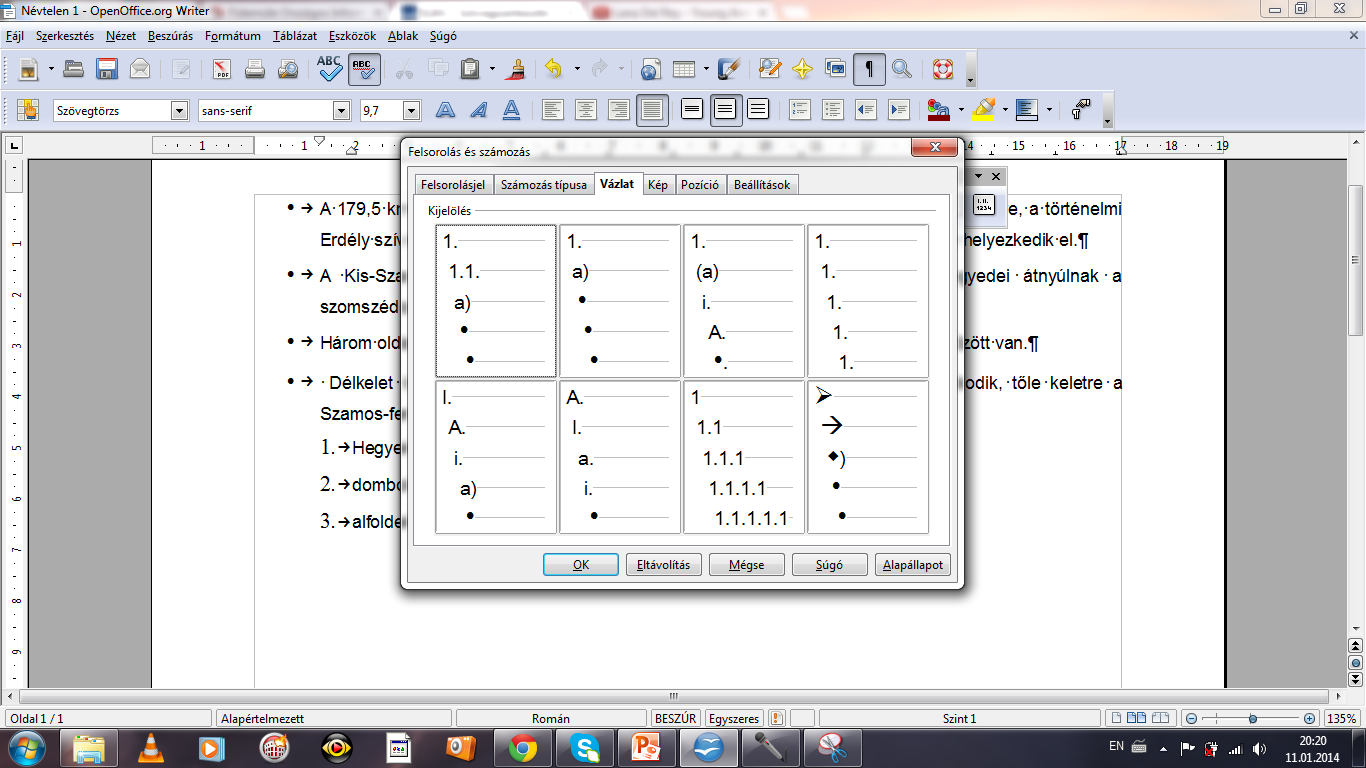 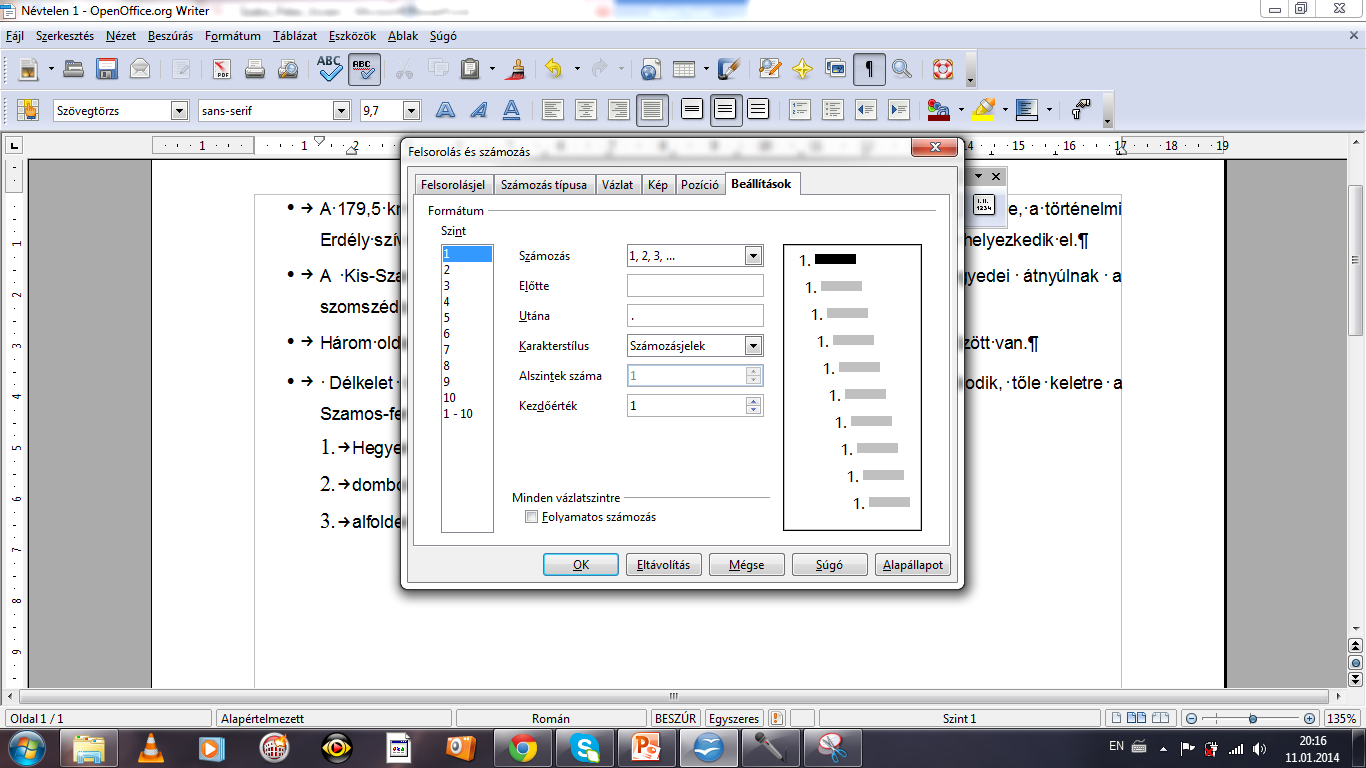 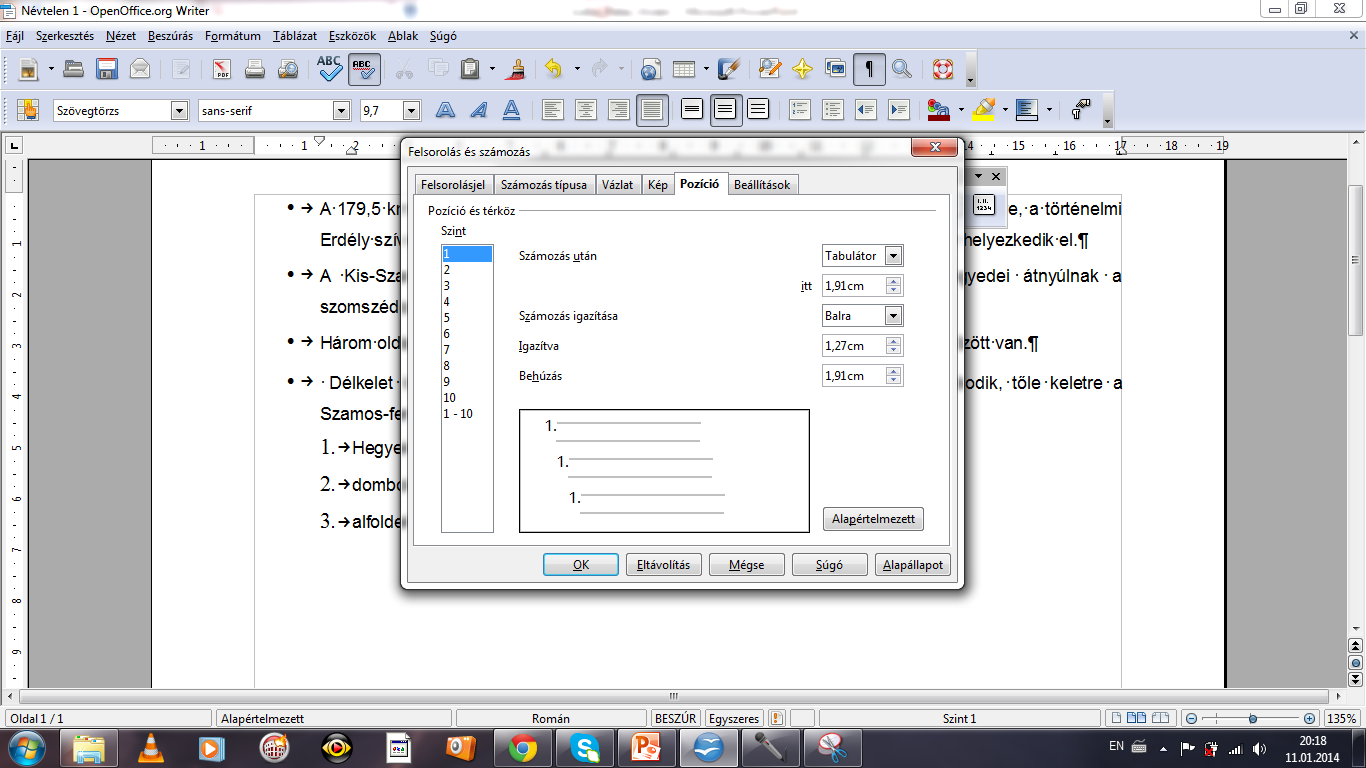 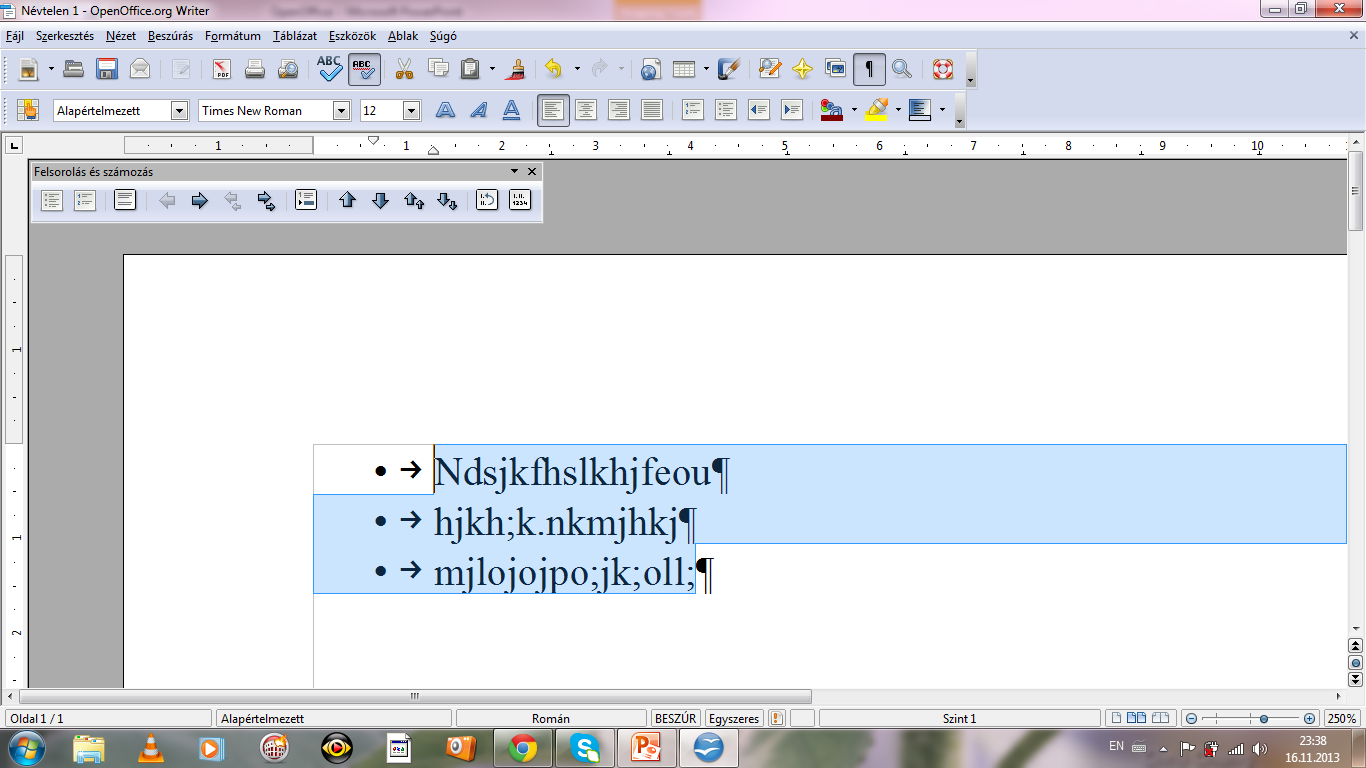 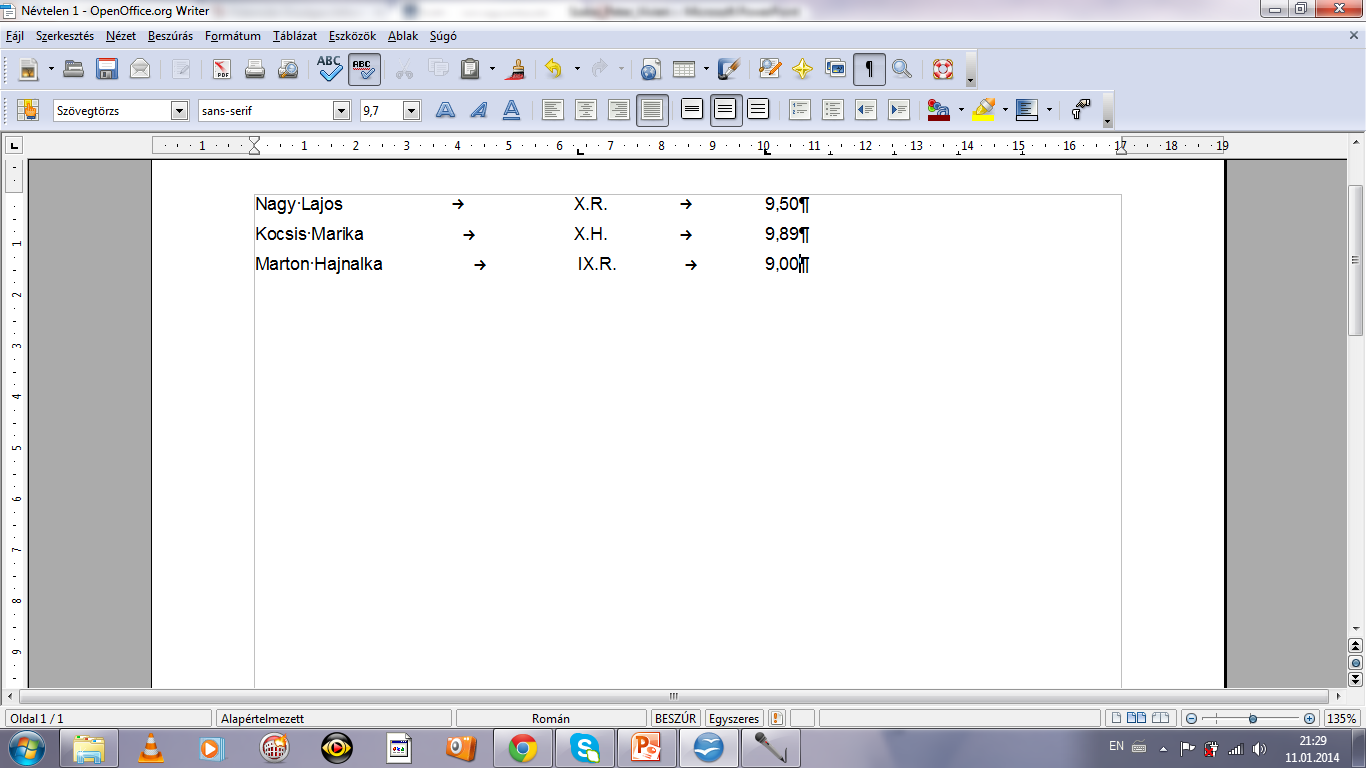 Tabulátorok
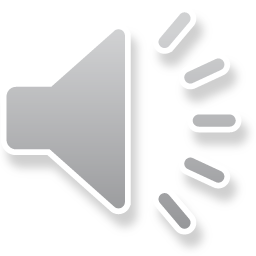 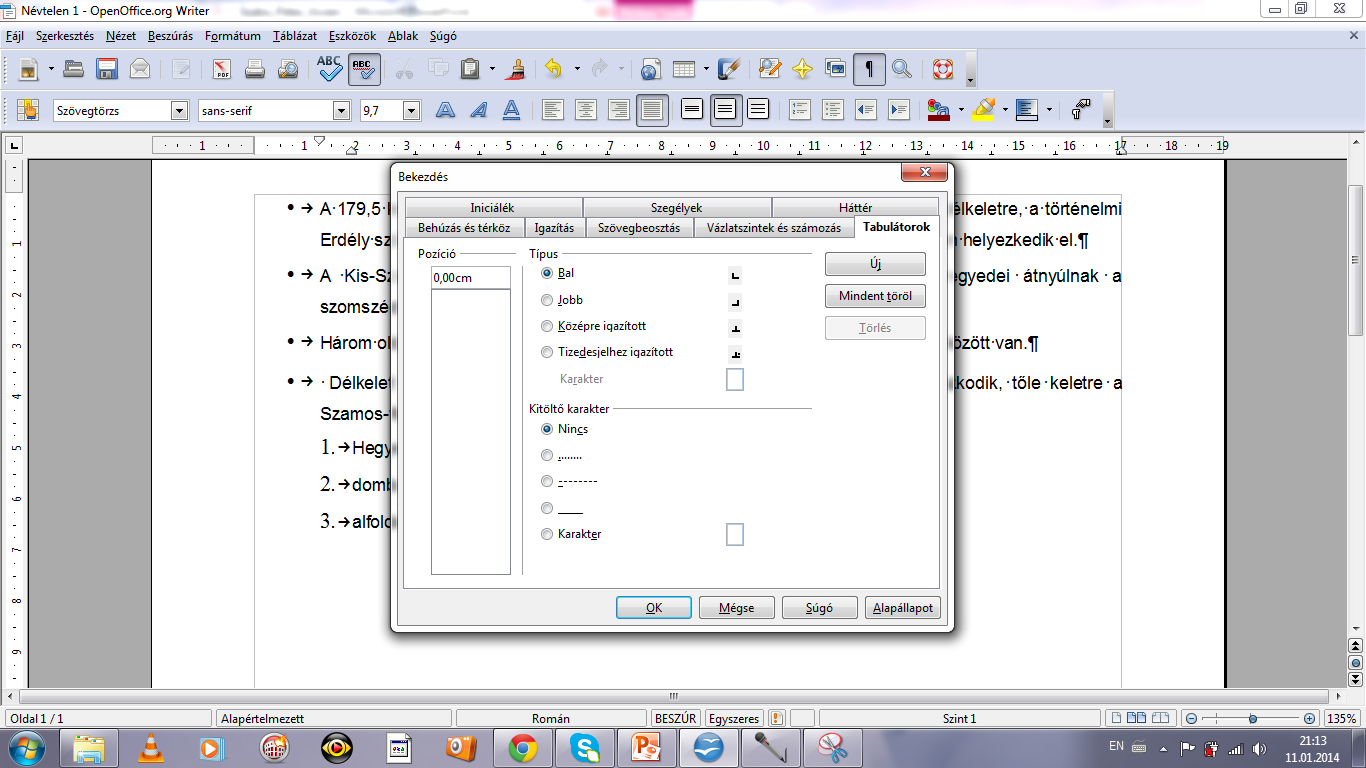 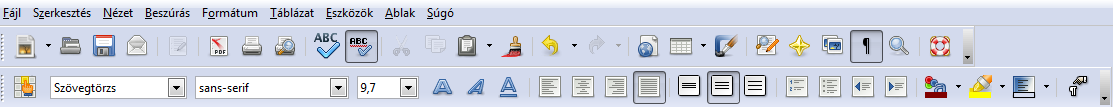 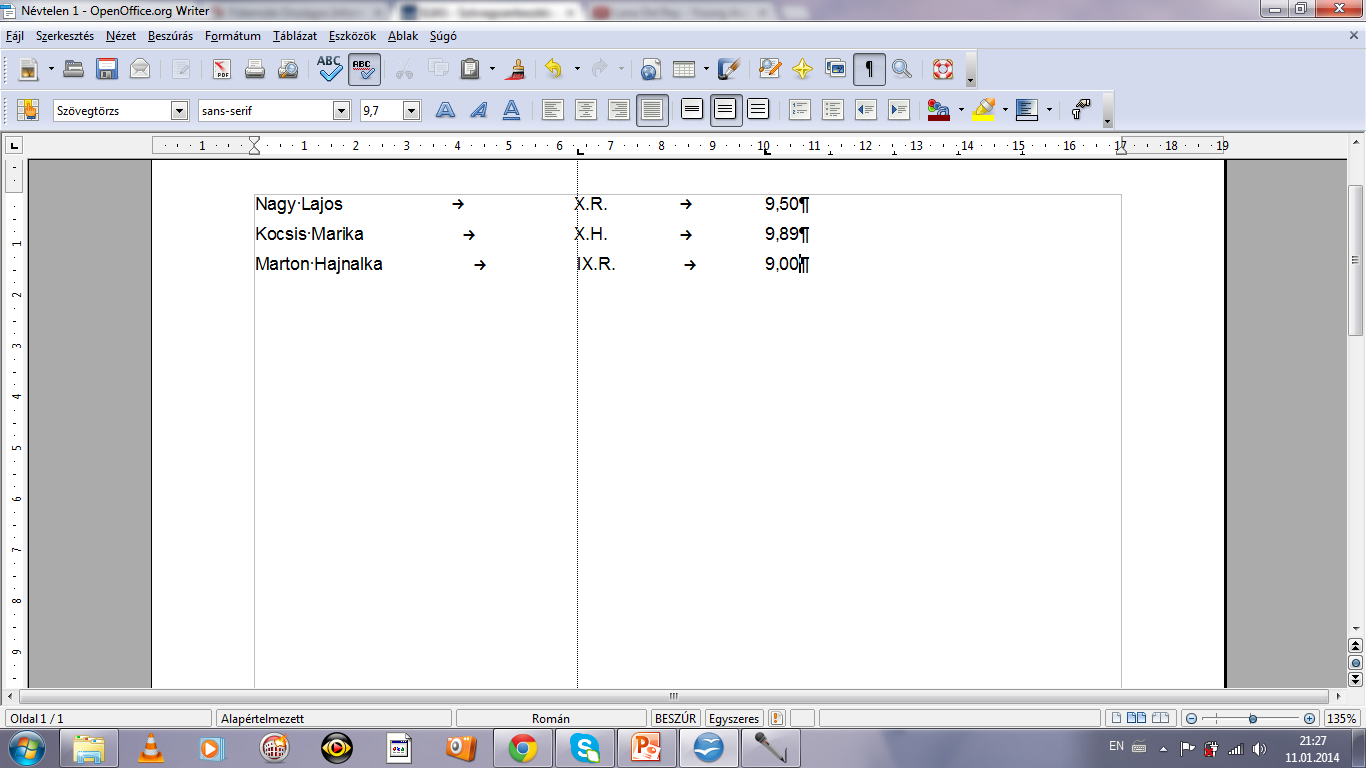 Formátum menü/ Bekezdés pont/ Tabulátorok  fül
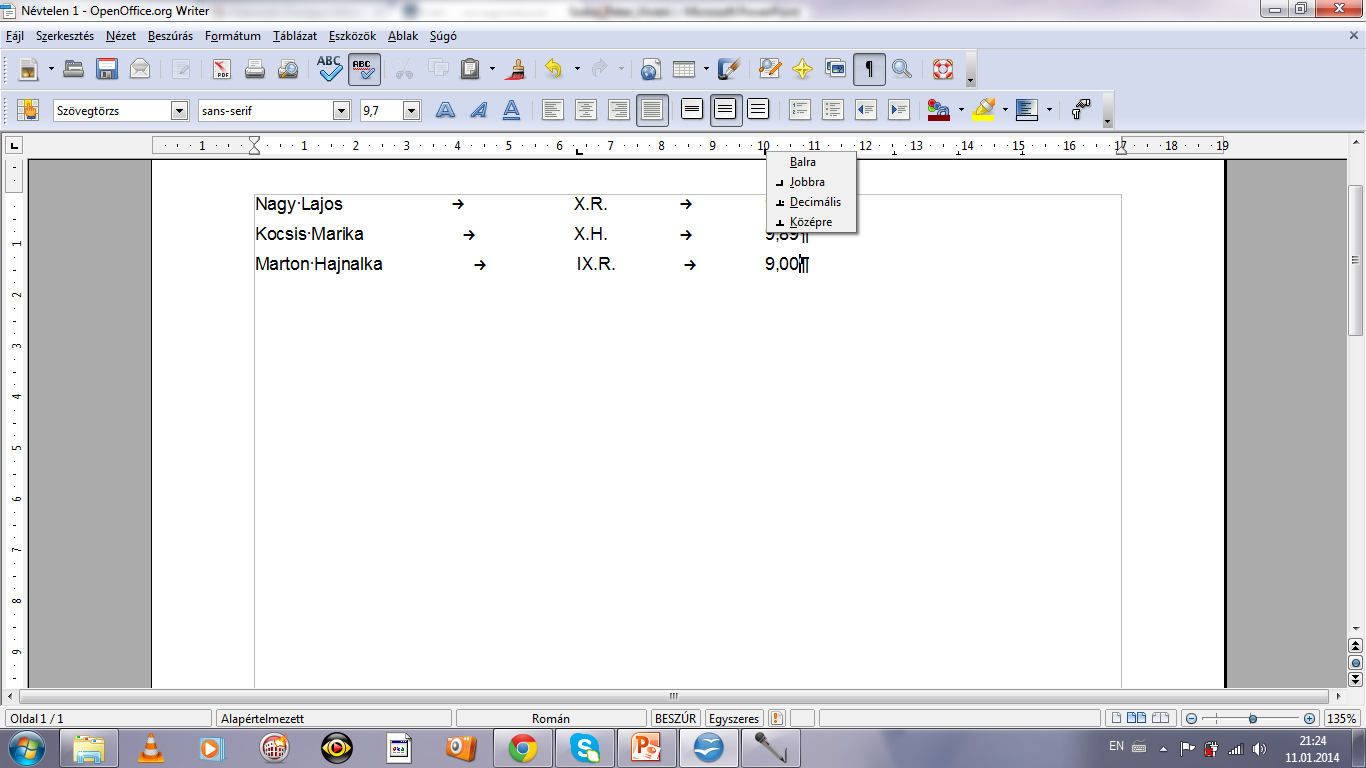 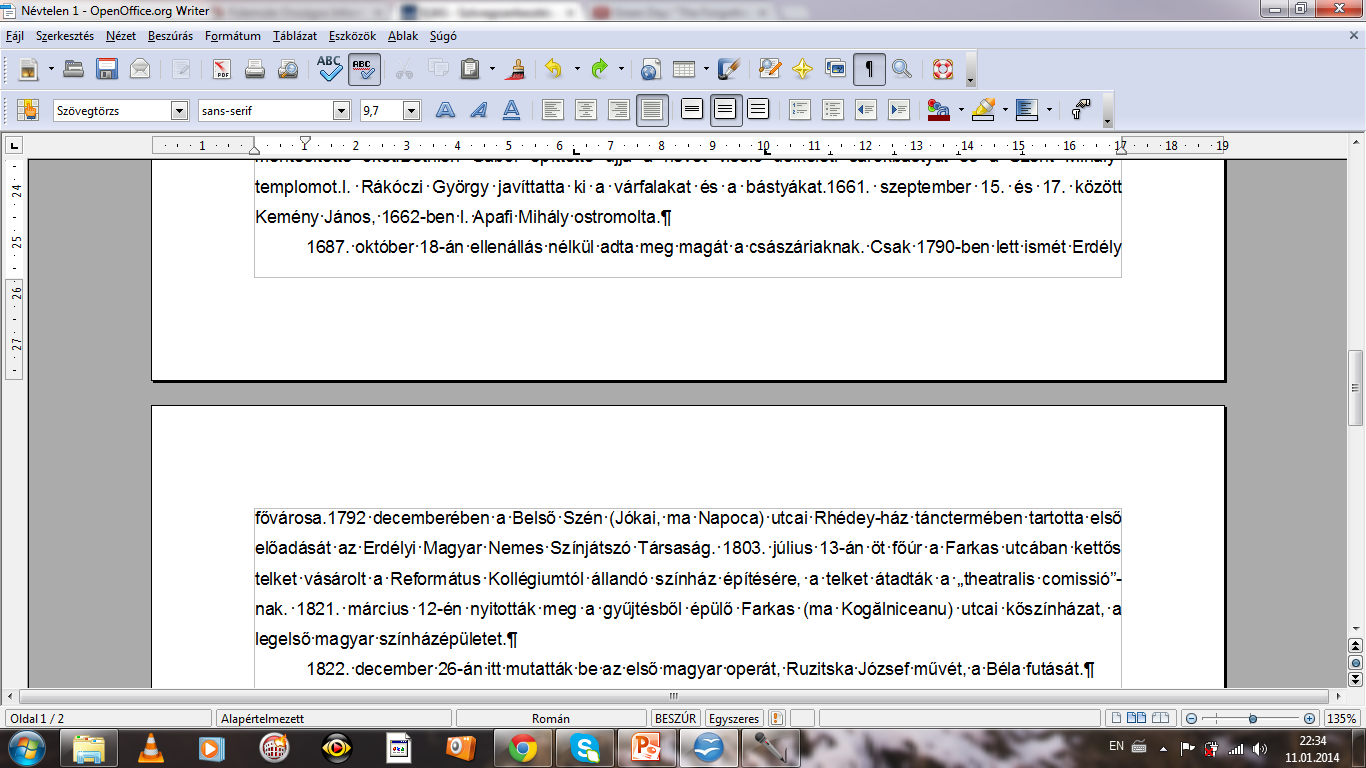 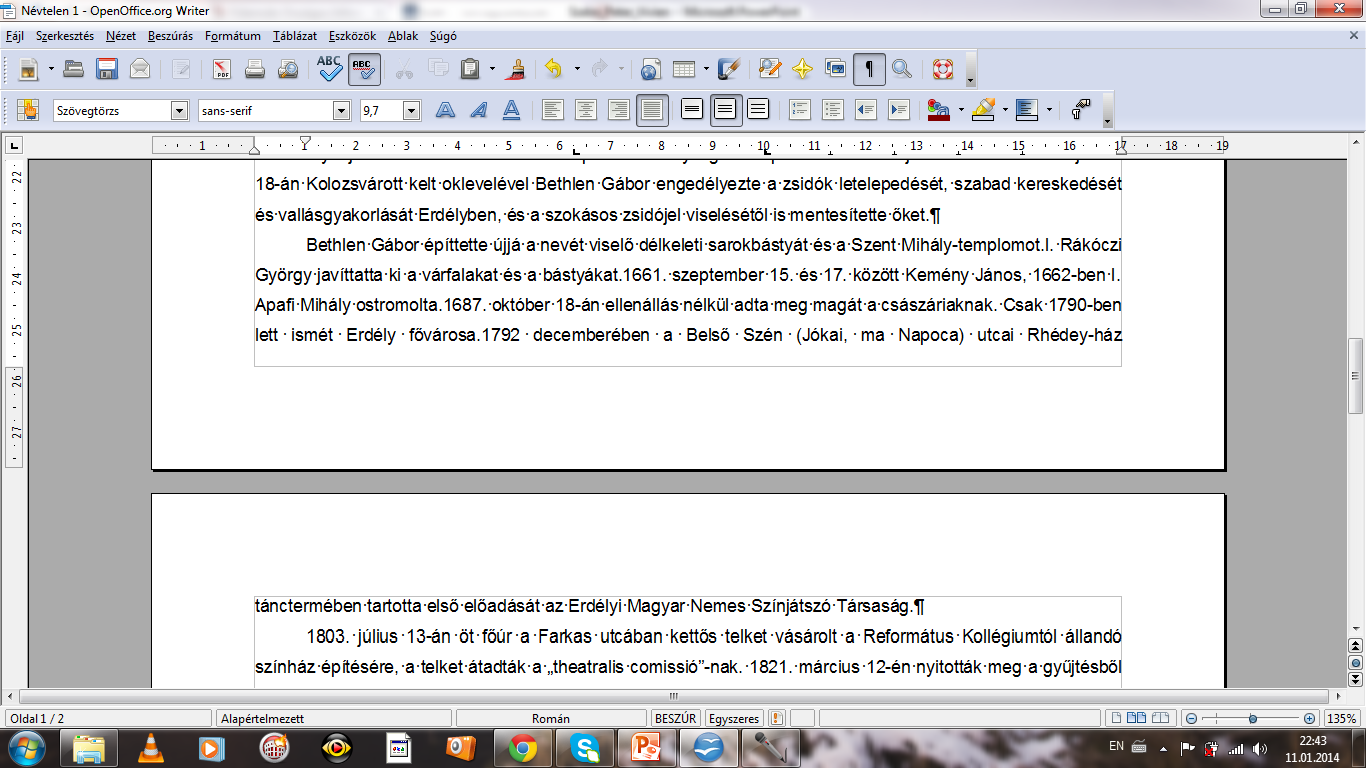 Árvasorok, fattyúsorok
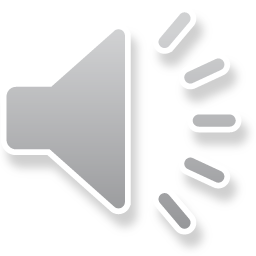 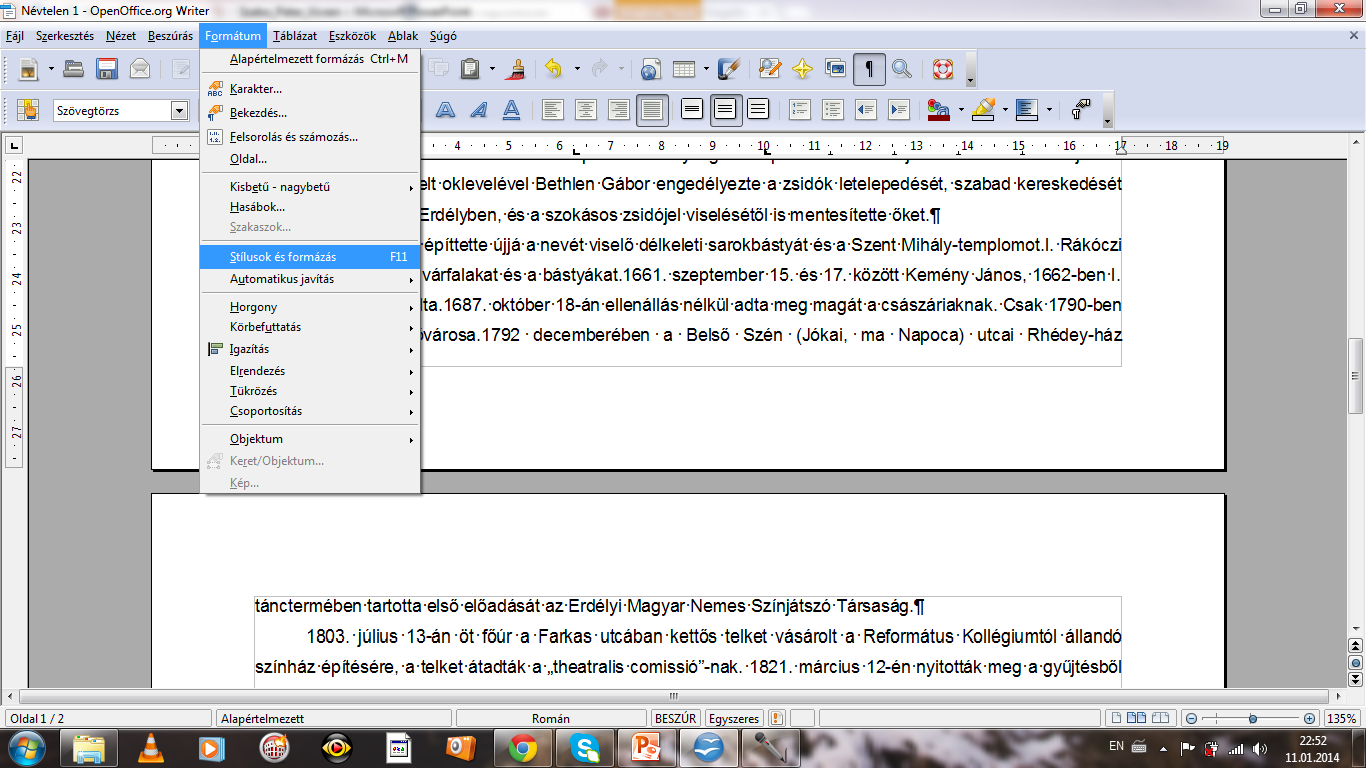 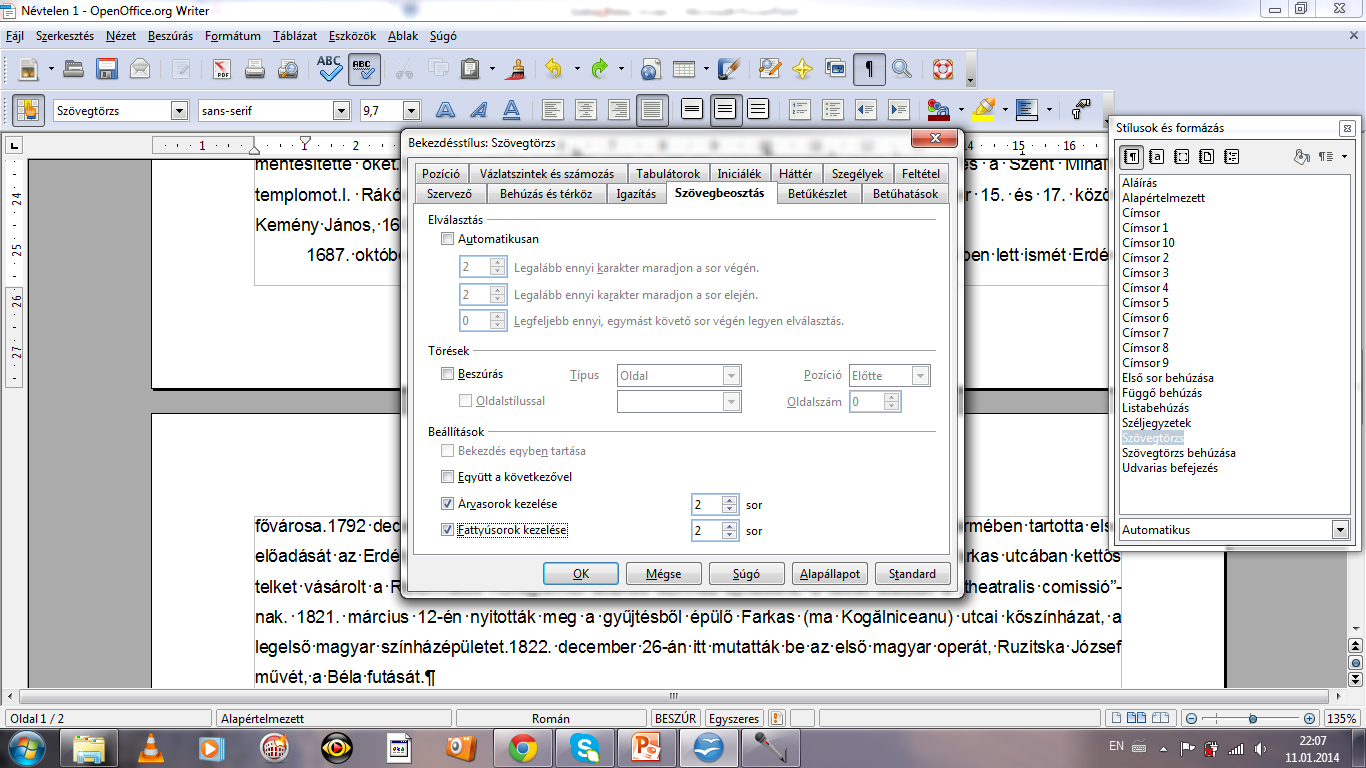 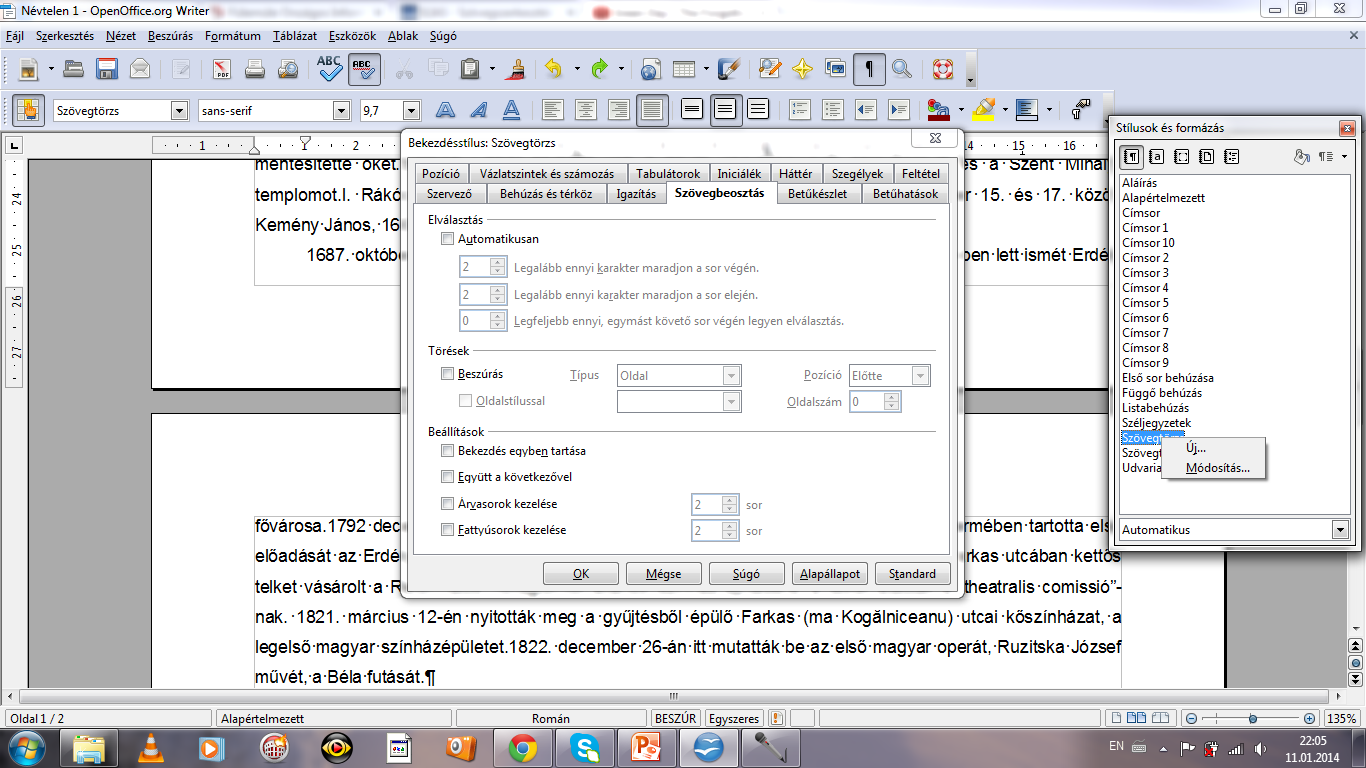 Formátum menü/ Stílusok és formázás pont/ bekezdésstílus neve/ Módosítás opció/ Szövegbeosztás fülre
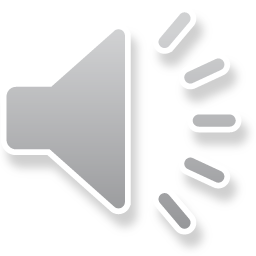 Tudod-e?
Mit nevezünk bekezdésnek?
Milyen műveleteket tudunk végrehajtani a bekezdésformázás keretén belül?
Mi az árvasor illetve fattyúsor?
Melyik billentyűkombinációval tudunk könnyen sortörést létrehozni anélkül, hogy a bekezdés megtörne?
Minek a segítségével tehetjük a kijelölt vagy aktuális bekezdéseket színesebbé, kiemelkedővé?
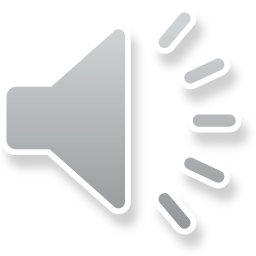 Felhasznált források
Ubuntu tananyag: http://edu.ubuntu.hu/
Wikipedia: http://hu.wikipedia.org/wiki/Kolozsv%C3%A1r
Novell HUEDU tananyag: ftp://ftp.novell.hu/pub/huedu/openOffice_writer_final.pdf